دعای جوشن کبیر
اَللّهُمَّ اِنّى اَسْئَلُكَ بِاسْمِكَ يا اَللّهُ يا رَحْمنُ يا رَحيمُ يا كَريمُ
خدايا از تو مى خواهم به حق نامت اى خدا اى بخشاينده اى مهربان اى بزرگوار
1
يا مُقيمُ يا عَظيمُ يا قَديمُ يا عَليمُ يا حَليمُ يا حَكيمُ
اى برپا دارنده اى بزرگ اى قديم اى دانا اى بردبار اى فرزانه
1
سُبْحانَكَ يا لا اِلهَ اِلاّ اَنْتَ الْغَوْثَ الْغَوْثَ خَلِّصْنا مِنَ النّارِ يا رَبِّ
منزهى تو اى كه نيست معبودى جز تو ، فرياد، فرياد، بِرَهان ما را از آتش اى پروردگار
1
يا سَيِّدَ السّاداتِ يا مُجيبَ الدَّعَواتِ يا رافِعَ الدَّرَجاتِ
اى آقاى آقايان اى اجابت كننده دعاها اى بالا برنده مرتبه ها
2
يا وَلِىَّ الْحَسَناتِ يا غافِرَ الْخَطيئاَّتِ يا مُعْطِىَ الْمَسْئَلاتِ
اى صاحب هر نيكى اى آمرزنده گناهان اى دهنده خواسته ها
2
يا قابِلَ التَّوْباتِ يا سامِعَ الاْصْواتِ يا عالِمَ الْخَفِيّاتِ يا دافِعَ الْبَلِيّاتِ
اى پذيرنده توبه ها اى شنونده صداها اى داناى اسرار پنهانى اى برطرف كننده بلاها
2
سُبْحانَكَ يا لا اِلهَ اِلاّ اَنْتَ الْغَوْثَ الْغَوْثَ خَلِّصْنا مِنَ النّارِ يا رَبِّ
2
منزهى تو اى كه نيست معبودى جز تو ، فرياد، فرياد، بِرَهان ما را از آتش اى پروردگار
يا خَيْرَالْغافِرينَ يا خَيْرَ الْفاتِحينَ يا خَيْرَ النّاصِرينَ يا خَيْرَ الْحاكِمينَ
اى بهترين آمرزندگان اى بهترين گشايندگان اى بهترين ياران اى بهترين حاكمان
3
يا خَيْرَ الرّازِقينَ يا خَيْرَ الْوارِثينَ يا خَيْرَ الْحامِدينَ
اى بهترين روزى دهان اى بهترين ارث بران اى بهترين ستايشگران
3
يا خَيْرَ الذّاكِرينَ يا خَيْرَ الْمُنْزِلينَ يا خَيْرَ الْمُحْسِنينَ
اى بهترين يادكنندگان اى بهترين فرو فرستندگان اى بهترين احسان كنندگان
3
سُبْحانَكَ يا لا اِلهَ اِلاّ اَنْتَ الْغَوْثَ الْغَوْثَ خَلِّصْنا مِنَ النّارِ يا رَبِّ
منزهى تو اى كه نيست معبودى جز تو ، فرياد، فرياد، بِرَهان ما را از آتش اى پروردگار
3
يا مَنْ لَهُ الْعِزَّةُ وَالْجَمالُ يا مَنْ لَهُ الْقُدْرَةُ وَالْكَمالُ
اى كه عزت و زيبايى از آن اوست اى كه نيرو و كمال از آن او است
4
يا مَنْ لَهُ الْمُلْكُ وَالْجَلالُ يا مَنْ هُوَ الْكَبيرُ الْمُتَعالُِ يا مُنْشِىءَ الْسَّحابِ الثِّقالِ
اى كه پادشاهى و جلال از آن او است اى كه بزرگ و برتر او است اى پديد آرنده ابرهاى سنگين
4
يا مَنْ هُوَ شَديدُ الْمِحالِ يا مَنْ هُوَ سَريعُ الْحِسابِ
اى كه او سخت كيفر (يا سخت نيرو) است اى كه او در حساب كشيدن سريع است
4
يا مَنْ هُوَ شَديدُ الْعِقابِ يا مَنْ عِنْدَهُ حُسْنُ الثَّوابِ يا مَنْ عِنْدَهُ اُمُّ الْكِتابِ
اى كه او در كيفر سخت است اى كه پاداش خوب نزد او است اى كه نزد او است مايه و اصل كتابها
4
سُبْحانَكَ يا لا اِلهَ اِلاّ اَنْتَ الْغَوْثَ الْغَوْثَ خَلِّصْنا مِنَ النّارِ يا رَبِّ
4
منزهى تو اى كه نيست معبودى جز تو ، فرياد، فرياد، بِرَهان ما را از آتش اى پروردگار
اَللّهُمَّ اِنّى اَسْئَلُكَ بِاسْمِكَ يا حَنّانُ يا مَنّانُ يا دَيّانُ يا بُرْهانُ
خدايا از تو مى خواهم بحق نامت اى مهرپيشه اى نعمت بخش اى پاداش دهنده اى دليل و راهنما
5
يا سُلْطانُ يا رِضْوانُ يا غُفْرانُ يا سُبْحانُ يا مُسْتَعانُ يا ذَاالْمَنِّ وَالْبَيانِ
اى سلطان اى خوشنود اى آمرزنده اى منزه اى ياور اى صاحب نعمت و بيان
5
سُبْحانَكَ يا لا اِلهَ اِلاّ اَنْتَ الْغَوْثَ الْغَوْثَ خَلِّصْنا مِنَ النّارِ يا رَبِّ
5
منزهى تو اى كه نيست معبودى جز تو ، فرياد، فرياد، بِرَهان ما را از آتش اى پروردگار
يا مَنْ تَواضَعَ كُلّ ُشَىْءٍ لِعَظَمَتِهِ يا مَنِ اسْتَسْلَمَ كُلُّ شَىْءٍ لِقُدْرَتِهِ
اى كه هر چيزى در برابر عظمتش فروتن گشته اى كه هر چيز در برابر قدرتش تسليم گرديده
6
يا مَنْ ذَلَّ كُلُّ شَىْءٍ لِعِزَّتِهِ يا مَنْ خَضَعَ كُلُّ شَىْءٍ لِهَيْبَتِهِ
اى كه هر چيزى در برابر عزت و شوكتش خوار گشته اى كه هر چيز در برابر هيبتش خاضع گرديده
6
يا مَنِ انْقادَ كُلُّ شَىْءٍ مِنْ خَشْيَتِهِ يا مَنْ تَشَقَّقَتِ الْجِبالُ مِنْ مَخافَتِهِ
اى كه هر چيزى از ترس او فرمانبردار و مطيعش گرديده اى كه كوهها از هراسش از هم شكافته
6
يا مَنْ قامَتِ السَّمواتُ بِاَمْرِهِ يا مَنِ اسْتَقَرَّتِ الاْرَضُونَ بِاِذْنِهِ
اى كه به امر او آسمانها برپا گشته اى كه زمينها به اذن او در جاى خود مستقر گشته
6
يا مَنْ يُسَبِّحُ الرَّعْدُ بِحَمْدِهِ يا مَنْ لا يَعْتَدى عَلى اَهْلِ مَمْلَكَتِهِ
اى كه رعد به ستايش او غرِّش زند اى كه بر اهل كشور خود ستم نكند
6
سُبْحانَكَ يا لا اِلهَ اِلاّ اَنْتَ الْغَوْثَ الْغَوْثَ خَلِّصْنا مِنَ النّارِ يا رَبِّ
منزهى تو اى كه نيست معبودى جز تو ، فرياد، فرياد، بِرَهان ما را از آتش اى پروردگار
6
يا غافِرَ الْخَطايا يا كاشِفَ الْبَلايا يا مُنْتَهَى الرَّجايا يا مُجْزِلَ الْعَطايا
اى آمرزنده خطاها اى برطرف كننده بلاها اى منتهاى اميدها اى دهنده بزرگ عطاها
7
يا واهِبَ الْهَدايا يا رازِقَ الْبَرايا يا قاضِىَ الْمَنايا
اى بخشنده هديه ها اى روزى ده بنده ها اى برآورنده آرزوها
7
يا سامِعَ الشَّكايا يا باعِثَ الْبَرايا يا مُطْلِقَ الاُْسارى
اى شنونده شكايتها اى برانگيزنده مردمان اى رهاننده اسيران
7
سُبْحانَكَ يا لا اِلهَ اِلاّ اَنْتَ الْغَوْثَ الْغَوْثَ خَلِّصْنا مِنَ النّارِ يا رَبِّ
7
منزهى تو اى كه نيست معبودى جز تو ، فرياد، فرياد، بِرَهان ما را از آتش اى پروردگار
ياذَاالْحَمْدِ وَالثَّناءِ يا ذَاالْفَخْرِ وَاْلبَهاءِ يا ذَاالْمَجْدِ وَالسَّناءِ يا ذَاالْعَهْدِ وَالْوَفاءِ
اى صاحب ستايش و ثناء اى داراى فخر و زيبايى اى صاحب مجد و بزرگى اى صاحب عهد و وفاء
8
يا ذَاالْعَفْوِ وَالرِّضاءِ يا ذَاالْمَنِّ وَالْعَطاءِ يا ذَا الْفَصْلِ وَالْقَضاءِ
اى داراى گذشت و رضا اى دارنده نعمت و عطاء اى كه در دست تو است فصل خصومات و داورى
8
يا ذَاالْعِزِّ وَالْبَقاءِ            يا ذَاالْجُودِ وَالسَّخاءِ       يا ذَاالآلاَّءِ وَالنَّعْماءِ
اى داراى عزت و پايندگى اى صاحب جود و بخشش اى صاحب دهشها و نعمت ها
8
سُبْحانَكَ يا لا اِلهَ اِلاّ اَنْتَ الْغَوْثَ الْغَوْثَ خَلِّصْنا مِنَ النّارِ يا رَبِّ
8
منزهى تو اى كه نيست معبودى جز تو ، فرياد، فرياد، بِرَهان ما را از آتش اى پروردگار
اَللّهُمَّ اِنّى اَسْئَلُكَ بِاسْمِكَ يا مانِعُ يا دافِعُ يا رافِعُ يا صانِعُ
خدايا از تو مى خواهم به حق نامت اى مانع اى برطرف كننده اى بالا برنده اى سازنده
9
يا نافِعُ يا سامِعُ يا جامِعُ يا شافِعُ يا واسِعُ يا مُوسِعُ
اى سود رسان اى شنوا اى گردآورنده اى شفاعت پذير اى فراخ رحمت اى وسعت بخش
9
سُبْحانَكَ يا لا اِلهَ اِلاّ اَنْتَ الْغَوْثَ الْغَوْثَ خَلِّصْنا مِنَ النّارِ يا رَبِّ
9
منزهى تو اى كه نيست معبودى جز تو ، فرياد، فرياد، بِرَهان ما را از آتش اى پروردگار
يا صانِعَ كُلِّ مَصْنُوعٍ يا خالِقَ كُلِّ مَخْلُوقٍ يا رازِقَ كُلِّ مَرْزُوقٍ
اى سازنده هر ساخته اى آفريننده هر آفريده اى روزى ده هر روزى خور
10
يا مالِكَ كُلِّ مَمْلُوكٍ يا كاشِفَ كُلِّ مَكْرُوبٍ
اى مالك هر مملوك اى غمزداى هر غمزده
10
يا فارِجَ كُلِّ مَهْمُومٍ يا راحِمَ كُلِّ مَرْحُومٍ
ای دلگشاى هر اندوهگين
 اى رحمت بخش هر رحمت خواه
10
يا ناصِرَ كُلِّ مَخْذُولٍ يا ساتِرَ كُلِّ مَعْيُوبٍ يا مَلْجَأَ كُلِّ مَطْرُودٍ
اى ياور هر هر بى ياور اى عيب پوش هر معيوب اى پناه هر آواره
10
سُبْحانَكَ يا لا اِلهَ اِلاّ اَنْتَ الْغَوْثَ الْغَوْثَ خَلِّصْنا مِنَ النّارِ يا رَبِّ
10
منزهى تو اى كه نيست معبودى جز تو ، فرياد، فرياد، بِرَهان ما را از آتش اى پروردگار
يا عُدَّتى عِنْدَ شِدَّتى يا رَجاَّئى عِنْدَ مُصيبَتى يا مُونِسى عِنْدَ وَحْشَتى
اى ذخيره هنگام سختى من اى اميد من در برابر پيش آمدهاى ناگوار اى همدم من هنگام ترس و وحشت
11
يا صاحِبى عِنْدَ غُرْبَتى يا وَلِيّى عِنْدَ نِعْمَتى يا غِياثى عِنْدَ كُرْبَتى
اى رفيق من در غربتم اى صاحب اختيار من در نعمتم اى فريادرس من در غم و اندوه
11
يا دَليلى عِنْدَ حَيْرَتى يا غَنائى عِنْدَ افْتِقارى
اىدليل و راهنمايم هنگام سرگردانى 
اى توانگرى من هنگام ندارى
11
يا مَلْجَائى عِنْدَ اضْطِرارى يا مُعينى عِنْدَ مَفْزَعى
اى پناه من هنگام درماندگى 
اى كمك كارم در بيچارگى و پريشانى
11
سُبْحانَكَ يا لا اِلهَ اِلاّ اَنْتَ الْغَوْثَ الْغَوْثَ خَلِّصْنا مِنَ النّارِ يا رَبِّ
11
منزهى تو اى كه نيست معبودى جز تو ، فرياد، فرياد، بِرَهان ما را از آتش اى پروردگار
يا عَلاّمَ الْغُيُوبِ يا غَفّارَ الذُّنُوبِ يا سَتّارَ الْعُيُوبِ
اى بخوبى داناى بر هر ناديدنى اى بسيار آمرزنده گناهان اى پرده پوش بر عيوب بندگان
12
يا كاشِفَ الْكُرُوبِ يا مُقَلِّبَ الْقُلُوبِ يا مُنَوِّرَ الْقُلُوبِ
اى غمزداى غمها اى گرداننده دلها اى طبيب دلها اى نوربخش دلها
12
يا اَنيسَ الْقُلُوبِ يا مُفَرِّجَ الْهُمُومِ يا مُنَفِّسَ الْغُمُومِ
اى همدم دلها اى زداينده اندوهها اى غمگشاى غمها
12
سُبْحانَكَ يا لا اِلهَ اِلاّ اَنْتَ الْغَوْثَ الْغَوْثَ خَلِّصْنا مِنَ النّارِ يا رَبِّ
12
منزهى تو اى كه نيست معبودى جز تو ، فرياد، فرياد، بِرَهان ما را از آتش اى پروردگار
اَللّهُمَّ اِنّى اَسْئَلُكَ بِاْسمِكَ يا جَليلُ يا جَميلُ يا وَكيلُ يا كَفيلُ
خدايا از تو مى خواهم به حق نامت اى بزرگوار اى زيبا اى كارگزار اى عهده دار
13
يا دَليلُ يا قَبيلُ يا مُديلُ يا مُنيلُ يا مُقيلُ يا مُحيلُ
اى راهنما اى پذيرنده اى دولت دهنده اى عطا بخشنده اى درگذرنده اى نيرودهنده (تغيير دهنده )
13
سُبْحانَكَ يا لا اِلهَ اِلاّ اَنْتَ الْغَوْثَ الْغَوْثَ خَلِّصْنا مِنَ النّارِ يا رَبِّ
13
منزهى تو اى كه نيست معبودى جز تو ، فرياد، فرياد، بِرَهان ما را از آتش اى پروردگار
يا دَليلَ الْمُتَحَيِّرينَ يا غِياثَ الْمُسْتَغيثينَ يا صَريخَ الْمُسْتَصْرِخينَ
اى راهنماى سرگردانان اى فريادرس فريادخواهان اى دادرس دادخواهان
14
يا جارَ الْمُسْتَجيرينَ يا اَمانَ الْخاَّئِفينَ يا عَوْنَ الْمُؤْمِنينَ
اى پناه پناه جويان اى امان بخش ترسناكان اى كمك مؤمنان
14
يا راحِمَ الْمَساكينَ يا مَلْجَأَ الْعاصينَ
اى رحم كننده مسكينان
 اى پناه عاصيان
14
يا غافِرَ الْمُذْنِبينَ يا مُجيبَ دَعْوَةِ الْمُضْطَرّينَ
اى آمرزنده گناهكاران
 اى اجابت كننده دعاى درماندگان
14
سُبْحانَكَ يا لا اِلهَ اِلاّ اَنْتَ الْغَوْثَ الْغَوْثَ خَلِّصْنا مِنَ النّارِ يا رَبِّ
14
منزهى تو اى كه نيست معبودى جز تو ، فرياد، فرياد، بِرَهان ما را از آتش اى پروردگار
يا ذَاالْجُودِ وَالاِْحْسانِ يا ذَاالْفَضْلِ وَالاِْمْتِنانِ يا ذَاالاْمْنِ وَالاْمانِ
اى داراى بخشندگى و احسان اى صاحب فضل و نعمت اى مايه امن و امان
15
يا ذَاالْقُدْسِ وَالسُّبْحانِ يا ذَاالْحِكْمَةِ وَالْبَيانِ
اى داراى پاكى و پاكيزگى
 اى صاحب فرزانگى و بيان
15
يا ذَا الرَّحْمَةِ وَالرِّضْوانِ يا ذَاالْحُجَّةِ وَالْبُرْهانِ يا ذَاالْعَظَمَةِ وَالسُّلْطانِ
اى صاحب رحمت و خوشنودى اى داراى حجت و دليل و برهان اى خداوند عظمت و سلطنت
15
يا ذَاالرَّأْفَةِ وَالْمُسْتَعانِ يا ذَاالعَفْوِ وَالْغُفْرانِ
اى دارنده رأفت و اى ياور بندگان 
اى صاحب بخشندگى و آمرزش
15
سُبْحانَكَ يا لا اِلهَ اِلاّ اَنْتَ الْغَوْثَ الْغَوْثَ خَلِّصْنا مِنَ النّارِ يا رَبِّ
15
منزهى تو اى كه نيست معبودى جز تو ، فرياد، فرياد، بِرَهان ما را از آتش اى پروردگار
يا مَنْ هُوَ رَبُّ كُلِّ شَىْءٍ يا مَنْ هُوَ اِلهُ كُلِّ شَىْءٍ
اى كه پروردگار هر چيز او است
 اى كه معبود هر چيز او است
16
يا مَنْ هُوَ خالِقُ كُلِّ شَىْءٍ يا مَنْ هُوَ صانِعُ كُلِّ شَىْءٍ
اى كه آفريننده هر چيز او است
 اى كه سازنده هر چيز او است
16
يا مَنْ هُوَ قَبْلَ كُلِّ شَىْءٍ يا مَنْ هُوَ بَعْدَ كُلِّ شَىْءٍ
اى كه او پيش از هر چيز بوده 
 اى كه او پس از هر چيز خواهد بود
16
يا مَنْ هُوَ فَوْقَ كُلِّ شَىْءٍ يا مَنْ هُوَ عالِمٌ بِكُلِّ شَىْءٍ
اى كه او برتر از هر چيز است 
اى كه او به هر چيز دانا است
16
يا مَنْ هُوَ قادِرٌ عَلى كُلِّ شَىْءٍ يا مَنْ هُوَ يَبْقى وَيَفْنى كُلّ ُشَىْءٍ
اى كه او به هر چيزى توانا است اى كه تنها او بماند و هر چيز ديگر فانى گردد
16
سُبْحانَكَ يا لا اِلهَ اِلاّ اَنْتَ الْغَوْثَ الْغَوْثَ خَلِّصْنا مِنَ النّارِ يا رَبِّ
16
منزهى تو اى كه نيست معبودى جز تو ، فرياد، فرياد، بِرَهان ما را از آتش اى پروردگار
اَللّهُمَّ اِنّى اَسْئَلُكَ بِاسْمِكَ يا مُؤْمِنُ يا مُهَيْمِنُ يا مُكَوِّنُ يا مُلَقِّنُ
خدايا از تو مى خواهم بحق نامت اى امان ده اى مسلط بر هر چيز اى وجود آرنده اى ياد دهنده
17
يا مُبَيِّنُ يامُهَوِّنُ يا مُمَكِّنُ يا مُزَيِّنُ يا مُعْلِنُ يا مُقَسِّمُ
اى آشكار كننده اى آسان كننده اى امكان ده در كارها اى زيوربخش اى آشكار كننده اى تقسيم كننده
17
سُبْحانَكَ يا لا اِلهَ اِلاّ اَنْتَ الْغَوْثَ الْغَوْثَ خَلِّصْنا مِنَ النّارِ يا رَبِّ
17
منزهى تو اى كه نيست معبودى جز تو ، فرياد، فرياد، بِرَهان ما را از آتش اى پروردگار
يا مَنْ هُوَ فى مُلْكِهِ مُقيمٌ يا مَنْ هُوَ فى سُلْطانِهِ قَديمٌ
اى كه در فرمانروايى پابرجا است اى كه در سلطنت و پادشاهيش قديم و ديرينه است
18
يا مَنْ هُو فى جَلالِهِ عَظيمٌ يا مَنْ هُوَ عَلى عِبادِهِ رَحيمٌ
اى كه در جلالت و شوكت بزرگى
 اى كه بر بندگان خويش مهربانى
18
يا مَنْ هُوَ بِكُلِّ شَىْءٍ عَليمٌ يا مَنْ هُوَ بِمَنْ عَصاهُ حَليمٌ
اى كه به هر چيز دانايى 
اى كه نسبت به نافرمان خود بردبارى
18
يا مَنْ هُوَ بِمَنْ رَجاهُ كَريمٌ  يا مَنْ هُوَ فى صُنْعِهِ حَكيمٌ
اى كه به اميدوار خود بخشنده و بزرگوارى اى كه در آفرينش و ساختنت فرزانه اى (يا محكم كارى )
18
يا مَنْ هُوَ فى حِكْمَتِهِ لَطيفٌ    يا مَنْ هُوَ فى لُطْفِهِ قَديمٌ
اى كه در عين فرزانگى (يا محكم كارى ) مهربانى (يا نرمكارى ) اى كه در لطف خود ديرينه اى
18
سُبْحانَكَ يا لا اِلهَ اِلاّ اَنْتَ الْغَوْثَ الْغَوْثَ خَلِّصْنا مِنَ النّارِ يا رَبِّ
18
منزهى تو اى كه نيست معبودى جز تو ، فرياد، فرياد، بِرَهان ما را از آتش اى پروردگار
يا مَنْ لا يُرْجى اِلاّ فَضْلُهُ يا مَنْ لا يُسْئَلُ اِلاّ عَفْوُهُ
اى كه اميدى نيست جز به نيكى او
 اى كه درخواست نشود جز گذشتش
19
يا مَنْ لا يُنْظَرُ اِلاّ بِرُّهُ يا مَنْ لا يُخافُ اِلاّ عَدْلُهُ
اى كه چشم داشتى نيست جز به نيكى او
 اى كه ترسى نيست جز از عدل او
19
يا مَنْ لا يَدُومُ اِلاّ مُلْكُهُ يا مَنْ لا سُلْطانَ اِلاّ سُلْطانُهُ
اى كه جاويد نمى ماند جز فرمانروايى و ملك او
 اى كه سلطنت و قدرتى نيست جز سلطنت او
19
يا مَنْ وَسِعَتْ كُلَّ شَىْءٍ رَحْمَتُهُ يا مَنْ سَبَقَتْ رَحْمَتُهُ غَضَبَهُ
اى كه رحمتش همه چيز را فراگرفته
 اى كه رحمتش بر خشمش پيشى جسته
19
يا مَنْ اَحاطَ بِكُلِّ شَىْءٍ عِلْمُهُ يا مَنْ لَيْسَ اَحَدٌ مِثْلَهُ
اى كه علمش بر همه چيز احاطه كرده
 اى كه مانندش هيچكس نخواهد بود
19
سُبْحانَكَ يا لا اِلهَ اِلاّ اَنْتَ الْغَوْثَ الْغَوْثَ خَلِّصْنا مِنَ النّارِ يا رَبِّ
19
منزهى تو اى كه نيست معبودى جز تو ، فرياد، فرياد، بِرَهان ما را از آتش اى پروردگار
يا فارِجَ الْهَمِّ يا كاشِفَ الْغَمِّ يا غافِرَ الذَّنْبِ يا قابِلَ التَّوْبِ
اى دلگشاى اندوه اى غمزداى اى آمرزنده گناه اى توبه پذير
20
يا خالِقَ الْخَلْقِ يا صادِقَ الْوَعْدِ يا مُوفِىَ الْعَهْدِ
اى آفريننده اى راست وعده
 اى وفادار پيمان بندگان
20
يا عالِمَ السِّرِّ يا فالِقَ الْحَبِّ يا رازِقَ الاْنامِ
اى داناى اسرار نهان اى شكافنده دانه
 اى روزى ده
20
سُبْحانَكَ يا لا اِلهَ اِلاّ اَنْتَ الْغَوْثَ الْغَوْثَ خَلِّصْنا مِنَ النّارِ يا رَبِّ
20
منزهى تو اى كه نيست معبودى جز تو ، فرياد، فرياد، بِرَهان ما را از آتش اى پروردگار
اَللّهُمَّ اِنّى اَسْئَلُكَ بِاسْمِكَ يا عَلِىُّ يا وَفِىُّ يا غَنِىُّ يا مَلِىُّ
خدايا از تو خواهم به حق نامت اى والا اى با وفا اى توانگر اى بى نياز مطلق
21
يا حَفِىُّ يا رَضِىُّ يا زَكِىُّ يا بَدِىُّ يا قَوِىُّ يا وَلِىُّ
اى مهربان اى پسنديده (يا دوستدار) اى پاكيزه اى پديد آرنده اى نيرومند اى سرپرست
21
سُبْحانَكَ يا لا اِلهَ اِلاّ اَنْتَ الْغَوْثَ الْغَوْثَ خَلِّصْنا مِنَ النّارِ يا رَبِّ
21
منزهى تو اى كه نيست معبودى جز تو ، فرياد، فرياد، بِرَهان ما را از آتش اى پروردگار
يا مَنْ اَظْهَرَ الْجَميلَ يا مَنْ سَتَرَ الْقَبيحَ يا مَنْ لَمْ يُؤ اخِذْ بِالْجَريرَةِ
اى كه كار نيك را آشكار كنى و اى كه كار زشت را پنهان كنى اى كه كسى را به گناه نگيرى
22
يا مَنْ لَمْ يَهْتِكِ السِّتْرَ يا عَظيمَ الْعَفْوِ يا حَسَنَ التَّجاوُزِ
اى كه پرده كس ندرى اى بزرگ گذشت
 اى نيكو درگذر
22
يا واسِعَ الْمَغْفِرَةِ يا باسِطَ الْيَدَيْنِ بِالرَّحْمَةِ
اى پهناور آمرزش 
اى گشاده دو دست (فضلش ) به رحمت
22
يا صاحِبَ كُلِّ نَجْوى يا مُنْتَهى كُلِّ شَكْوى
اى مطلع از سخن سرى و راز 
اى منتهاى هر شكايت
22
سُبْحانَكَ يا لا اِلهَ اِلاّ اَنْتَ الْغَوْثَ الْغَوْثَ خَلِّصْنا مِنَ النّارِ يا رَبِّ
22
منزهى تو اى كه نيست معبودى جز تو ، فرياد، فرياد، بِرَهان ما را از آتش اى پروردگار
يا ذَاالنِّعْمَةِ السّابِغَةِ يا ذَاالرَّحْمَةِ الْواسِعَةِ
اى صاحب نعمت فراوان 
 اى داراى رحمت پهناور
23
يا ذَاالْمِنَّةِ السّابِقَةِ يا ذَاالْحِكْمَةِ الْبالِغَةِ
اى صاحب احسان پيشين
 اى داراى حكمت رسا
23
يا ذَاالْقُدْرَةِ الْكامِلَةِ يا ذَاالْحُجَّةِ الْقاطِعَةِ
اى داراى نيروى كامل 
اى صاحب برهان و دليل قاطع و برنده
23
یا ذَاالْكَرامَةِ الظّاهِرَةِ يا ذَاالْعِزَّةِ الدّاَّئِمَةِ
اى صاحب بزرگوارى هويدا
 اى صاحب عزت جاويدان
23
يا ذَاالْقُوَّةِ الْمَتينَةِ يا ذَا الْعَظَمَةِ الْمَنيعَةِ
اى صاحب نيروى محكم 
اى داراى عظمت ارجمند
23
سُبْحانَكَ يا لا اِلهَ اِلاّ اَنْتَ الْغَوْثَ الْغَوْثَ خَلِّصْنا مِنَ النّارِ يا رَبِّ
23
منزهى تو اى كه نيست معبودى جز تو ، فرياد، فرياد، بِرَهان ما را از آتش اى پروردگار
يا بَديعَ السَّمواتِ يا جاعِلَ الظُّلُماتِ يا راحِمَ الْعَبَراتِ
اى پديد آرنده آسمانها اى قرار دهنده تاريكيها اى ترحم كننده به اشكهاى ديده ها
24
يا مُقيلَ الْعَثَراتِ يا ساتِرَ الْعَوْراتِ يا مُحْيِىَ الاْمْواتِ
اى درگذرنده لغزشها اى پرده پوش بر عيبها اى زنده كننده مردگان
24
يا مُنْزِلَ الاْياتِ يا مُضَعِّفَ الْحَسَناتِ
اى فرو فرستنده آيات
 اى دو چندان كن حسنات
24
يا ماحِىَ السَّيِّئاتِ يا شَديدَ النَّقِماتِ
اى محو كننده بديها 
اى سخت گيرنده انتقامها
24
سُبْحانَكَ يا لا اِلهَ اِلاّ اَنْتَ الْغَوْثَ الْغَوْثَ خَلِّصْنا مِنَ النّارِ يا رَبِّ
24
منزهى تو اى كه نيست معبودى جز تو ، فرياد، فرياد، بِرَهان ما را از آتش اى پروردگار
اَللّهُمَّ اِنّى اَسْئَلُكَ بِاسْمِكَ يا مُصَوِّرُ يا مُقَدِّرُ يا مُدَبِّرُ يا مُطَهِّرُ
خدايا از تو مى خواهم به حق نامت اى صورت آفرين اى اندازه گير اى تدبير كننده اى پاك كننده
25
يا مُنَوِّرُ يا مُيَسِّرُ يا مُبَشِّرُ يا مُنْذِرُ يا مُقَدِّمُ يا مُؤَخِّرُ
اى روشنى بخش اى آسان كننده اى مژده ده اى بيم ده اى پيش انداز اى پس انداز
25
سُبْحانَكَ يا لا اِلهَ اِلاّ اَنْتَ الْغَوْثَ الْغَوْثَ خَلِّصْنا مِنَ النّارِ يا رَبِّ
25
منزهى تو اى كه نيست معبودى جز تو ، فرياد، فرياد، بِرَهان ما را از آتش اى پروردگار
يا رَبَّ الْبَيْتِ الْحَرامِ يا رَبَّ الشَّهْرِ الْحَرامِ يا رَبَّ الْبَلَدِ الْحَرامِ
اى پروردگار خانه محترم (كعبه ) اى پروردگار ماه حرام اى پروردگار شهر محترم (مكه )
26
يا رَبَّ الرُّكْنِ وَالْمَقامِ يا رَبَّ الْمَشْعَرِ الْحَرامِ يا رَبَّ الْمَسْجِدِ الْحَرامِ
اى پروردگار ركن و مقام اى پروردگار مشعرالحرام اى پروردگار مسجد الحرام
26
يا رَبَّ الْحِلِّ وَالْحَرامِ يا رَبَّ النُّورِ وَالظَّلامِ
اى پروردگار قسمت حل و حرم (در سرزمين حجاز) اى پروردگار روشنى و تاريكى
26
يا رَبَّ التَّحِيَّةِ وَالسَّلامِ يا رَبَّ الْقُدْرَةِ فِى الاْنامِ
اى پروردگار تحيت و درود
 اى پروردگار نيرو در خلق
26
سُبْحانَكَ يا لا اِلهَ اِلاّ اَنْتَ الْغَوْثَ الْغَوْثَ خَلِّصْنا مِنَ النّارِ يا رَبِّ
26
منزهى تو اى كه نيست معبودى جز تو ، فرياد، فرياد، بِرَهان ما را از آتش اى پروردگار
يا اَحْكَمَ الْحاكِمينَ يا اَعْدَلَ الْعادِلينَ يا اَصْدَقَ الصّادِقينَ
اى داورترين داوران اى دادرس ترين دادگران اى راستگوترين راستگويان
27
يا اَطْهَرَ الطّاهِرينَ يا اَحْسَنَ الْخالِقينَ يا اَسْرَعَ الْحاسِبينَ
اى پاكيزه ترين پاكان اى بهترين آفرينندگان اى سريعترين حساب رسان
27
يا اَسْمَعَ السّامِعينَ يا اَبْصَرَالنّاظِرينَ
اى شنواترين شنوايان
 اى بيناترين بينندگان
27
يا اَشْفَعَ الشّافِعينَ يا اَكْرَمَ الاْكْرَمينَ
اى بهترين شفيعان
 اى بزرگوارترين كريمان
27
سُبْحانَكَ يا لا اِلهَ اِلاّ اَنْتَ الْغَوْثَ الْغَوْثَ خَلِّصْنا مِنَ النّارِ يا رَبِّ
27
منزهى تو اى كه نيست معبودى جز تو ، فرياد، فرياد، بِرَهان ما را از آتش اى پروردگار
يا عِمادَ مَنْ لا عِمادَ لَهُ يا سَنَدَ مَنْ لا سَنَدَ لَهُ
اى پشتيبان كسى كه پشتيبان ندارد 
اى پشتوانه آن كس كه پشتوانه ندارد
28
يا ذُخْرَ مَنْ لا ذُخْرَ لَهُ يا حِرْزَ مَنْ لا حِرْزَ لَهُ
اى ذخيره آن كس كه ذخيره ندارد
 اى پناه آن كس كه پناهى ندارد
28
يا غِياثَ مَنْ لا غِياثَ لَهُ يا فَخْرَ مَنْ لا فَخْرَ لَهُ يا عِزَّ مَنْ لا عِزَّ لَهُ
اى فريادرس آنكس كه فريادرس ندارد اى افتخار آن كس كه مايه افتخارى ندارد اى عزت آنكس كه عزتى ندارد
28
يا مُعينَ مَنْ لا مُعينَ لَهُ يا اَنيسَ مَنْ لا اَنيسَ لَهُ يا اَمانَ مَنْ لا اَمانَ لَهُ
اى كمك آنكس كه كمكى ندارد اى همدم آنكس كه همدمى ندارد اى امان بخش آنكس كه امانى ندارد
28
سُبْحانَكَ يا لا اِلهَ اِلاّ اَنْتَ الْغَوْثَ الْغَوْثَ خَلِّصْنا مِنَ النّارِ يا رَبِّ
28
منزهى تو اى كه نيست معبودى جز تو ، فرياد، فرياد، بِرَهان ما را از آتش اى پروردگار
اَللّهُمَّ اِنّى اَسْئَلُكَ بِاسْمِكَ يا عاصِمُ يا قائِمُ يا داَّئِمُ يا راحِمُ
خدايا از تو مى خواهم به حق نامت اى نگهدار اى پابرجا اى جاويدان اى رحم كننده
29
يا سالِمُ يا حاكِمُ يا عالِمُ يا قاسِمُ يا قابِضُ يا باسِطُ
اى سلامت بخش اى حاكم اى دانا اى تقسيم كننده اى تنگ گير اى گشايش بخش
29
سُبْحانَكَ يا لا اِلهَ اِلاّ اَنْتَ الْغَوْثَ الْغَوْثَ خَلِّصْنا مِنَ النّارِ يا رَبِّ
29
منزهى تو اى كه نيست معبودى جز تو ، فرياد، فرياد، بِرَهان ما را از آتش اى پروردگار
يا عاصِمَ مَنِ اسْتَعْصَمَهُ يا راحِمَ مَنِ اسْتَرْحَمَهُ
اى نگهدار كسى كه نگهداريش خواهد
 اى رحم كننده كسى كه ترحمش خواهد
30
يا غافِرَ مَنِ اسْتَغْفَرَهُ يا ناصِرَ مَنِ اسْتَنْصَرَهُ
اى آمرزنده كسى كه از او آمرزش خواهد
 اى ياور كسى كه از او يارى طلبد
30
يا حافِظَ مَنِ اسْتَحْفَظَهُ يا مُكْرِمَ مَنِ اسْتَكْرَمَهُ
اى نگهدار كسى كه از او نگهدارى خواهد اى اكرام كننده كسى كه از او بزرگوارى خواهد
30
يا مُرْشِدَ مَنِ اسْتَرْشَدَهُ يا صَريخَ مَنِ اسْتَصْرَخَهُ
اى راهنماى كسى كه از او ره جويد
 اى دادرس كسى كه از او دادرسى خواهد
30
يا مُعينَ مَنِ اسْتَعانَهُ يا مُغيثَ مَنِ اسْتَغاثَهُ
اى كمك كار كسى كه كمكش خواهد 
اى فرياد رس كسى كه به فريادرسيش خواند
30
سُبْحانَكَ يا لا اِلهَ اِلاّ اَنْتَ الْغَوْثَ الْغَوْثَ خَلِّصْنا مِنَ النّارِ يا رَبِّ
30
منزهى تو اى كه نيست معبودى جز تو ، فرياد، فرياد، بِرَهان ما را از آتش اى پروردگار
يا عَزيزاً لا يُضامُ يا لَطيفاً لا يُرامُ يا قَيُّوماً لا يَنامُ
اى عزيزى كه ذلت نپذيرد اى لطيفى كه دست انداز كسى واقع نگردد اى پاينده كه خواب ندارد
31
يا دائِماً لا يَفُوتُ يا حَيّاً لا يَمُوتُ يا مَلِكاً لا يَزُولُ
اى جاويدانى كه از دست نرود اى زنده اى كه نميرد اى پادشاهى كه سلطنتش زوال ندارد
31
يا باقِياً لا يَفْنى يا عالِماً لا يَجْهَلُ
اى بى نيازى كه خوراك نخواهد
 اى نيرومندى كه سستى نپذيرد
31
يا صَمَداً لا يُطْعَمُ يا قَوِيّاً لا يَضْعُفُ
اى ماندگارى كه نيستى ندارد
 اى دانايى كه نادانى ندارد
31
سُبْحانَكَ يا لا اِلهَ اِلاّ اَنْتَ الْغَوْثَ الْغَوْثَ خَلِّصْنا مِنَ النّارِ يا رَبِّ
31
منزهى تو اى كه نيست معبودى جز تو ، فرياد، فرياد، بِرَهان ما را از آتش اى پروردگار
اَللّهُمَّ اِنّى اَسْئَلُكَ بِاسْمِكَ يا اَحَدُ يا واحِدُ يا شاهِدُ يا ماجِدُ
خدايا از تو خواهم به حق نامت اى يكتا اى يگانه اى گواه اى بزرگوار
32
یا حامِدُ يا راشِدُ يا باعِثُ يا وارِثُ يا ضاَّرُّ يا نافِعُ
ای ستوده اى رهنما اى برانگيزنده اى ارث برنده اى زيان بخش اى سودرسان
32
سُبْحانَكَ يا لا اِلهَ اِلاّ اَنْتَ الْغَوْثَ الْغَوْثَ خَلِّصْنا مِنَ النّارِ يا رَبِّ
32
منزهى تو اى كه نيست معبودى جز تو ، فرياد، فرياد، بِرَهان ما را از آتش اى پروردگار
يا اَعْظَمَ مِنْ كُلِّ عَظيمٍ يا اَكْرَمَ مِنْ كُلِّ كَريمٍ
اى بزرگتر از هر بزرگى
 اى بزرگوارتر از هر بزرگوارى
33
يا اَرْحَمَ مِنْ كُلِّ رَحيمٍ يا اَعْلَمَ مِنْ كُلِّ عَليمٍ
اى مهربانتر از هر مهربانى
 اى داناتر از هر دانا
33
يا اَحْكَمَ مِنْ كُلِّ حَكيمٍ يا اَقْدَمَ مِنْ كُلِّ قَديمٍ يا اَكْبَرَ مِنْ كُلِّ كَبيرٍ
اى فرزانه تر از هر فرزانه اى جلوتر از هر قديمى اى بزرگتر از هر بزرگ
33
يا اَلْطَفَ مِنْ كُلِّ لَطيفٍ يا اَجَلَّ مِن كُلِّ جَليلٍ يا اَعَزَّ مِنْ كُلِّ عَزيزٍ
اى با لطف تر از هر لطف دارى اى والاتر از هر والايى اى عزيزتر از هر عزيزى
33
سُبْحانَكَ يا لا اِلهَ اِلاّ اَنْتَ الْغَوْثَ الْغَوْثَ خَلِّصْنا مِنَ النّارِ يا رَبِّ
33
منزهى تو اى كه نيست معبودى جز تو ، فرياد، فرياد، بِرَهان ما را از آتش اى پروردگار
يا كَريمَ الصَّفْحِ يا عَظيمَ الْمَنِّ يا كَثيرَ الْخَيْرِ يا قَديمَ الْفَضْلِ
اى بزرگوار چشم پوش اى بزرگ نعمت بخش اى پر خير اى ديرينه بخشش
34
يا داَّئِمَ اللُّطْفِ يا لَطيفَ الصُّنْعِ يا مُنَفِّسَ الْكَرْبِ
اى جاويد لطف اى دقيق صنعت اى زداينده اندوه
34
يا كاشِفَ الضُّرِّ يا مالِكَ الْمُلْكِ يا قاضِىَ الْحَقِّ
اى برطرف كننده گرفتارى اى فرمانرواى عالم هستى اى حاكم بر حق
34
سُبْحانَكَ يا لا اِلهَ اِلاّ اَنْتَ الْغَوْثَ الْغَوْثَ خَلِّصْنا مِنَ النّارِ يا رَبِّ
34
منزهى تو اى كه نيست معبودى جز تو ، فرياد، فرياد، بِرَهان ما را از آتش اى پروردگار
يا مَنْ هُوَ فى عَهْدِهِ وَفِىُّ يا مَنْ هُوَ فى وَفاَئِهِ قَوِىُّ
اى كه در پيمانش وفادار 
 اى كه در وفا كردن به پيمانش نيرومند است
35
يا مَنْ هُوَ فى قُوَّتِهِ عَلِىُّ يا مَنْ هُوَ فى عُلُوِّهِ قَريبٌ
اى كه در نيرومنديش بلند مرتبه است
 اى كه در عين بلند مرتبه اى نزديك است
35
يا مَنْ هُوَ فى قُرْبِهِ لَطيفٌ يا مَنْ هُوَ فى لُطْفِهِ شَريفٌ
اى كه در عين نزديكى دقيق است
 اى كه در عين دقت بزرگوار است
35
یا مَنْ هُوَ فى شَرَفِهِ عَزيزٌ يا مَنْ هُوَ فى عِزِّهِ عَظيمٌ
ای كه در عين بزرگوارى با عزت است 
اى كه در عين عزت با عظمت است
35
يا مَنْ هُوَ فى عَظَمَتِهِ مَجيدٌ يا مَنْ هُوَ فى مَجْدِهِ حَميدٌ
اى كه در عين عظمتش برجسته است
 اى كه در عين برجستگى ستوده است
35
سُبْحانَكَ يا لا اِلهَ اِلاّ اَنْتَ الْغَوْثَ الْغَوْثَ خَلِّصْنا مِنَ النّارِ يا رَبِّ
35
منزهى تو اى كه نيست معبودى جز تو ، فرياد، فرياد، بِرَهان ما را از آتش اى پروردگار
اَللّهُمَّ اِنّى اَسْئَلُكَ بِاسْمِكَ يا كافى يا شافى يا وافى يا مُعافى
خدايا از تو خواهم به حق نامت اى كفايت كننده اى شفا دهنده اى وفادار اى تندرستى بخش
36
يا هادى يا داعى يا قاضى يا راضى يا عالى يا باقى
اى رهنما اى خواننده اى داور اى راضى اى والا مرتبه اى باقى
36
سُبْحانَكَ يا لا اِلهَ اِلاّ اَنْتَ الْغَوْثَ الْغَوْثَ خَلِّصْنا مِنَ النّارِ يا رَبِّ
36
منزهى تو اى كه نيست معبودى جز تو ، فرياد، فرياد، بِرَهان ما را از آتش اى پروردگار
يا مَنْ كُلُّ شَىْءٍ خاضِعٌ لَهُ يا مَنْ كُلُّ شَىْءٍ خاشِعٌ لَهُ
اى كه هر چيز در برابرش سر تعظيم فرود آورد اى كه هر چيز در برابرش رام گشته
37
يا مَنْ كُلُّ شَىْءٍ كاَّئِنٌ لَهُ يا مَنْ كُلُّ شَىْءٍ مَوْجُودٌ بِهِ
اى كه هر چه در عالم موجود است از آن اوست اى كه هر چه هست بوجود او موجود است
37
يا مَنْ كُلُّ شَىْءٍ مُنيبٌ اِلَيْهِ يا مَنْ كُلُّ شَىْءٍ خاَّئِفٌ مِنْهُ
اى كه هر چيزى بسوى او بازگردد
 اى كه هر چيزى از او انديشه دارد
37
یا مَنْ كُلُّ شَىْءٍ قاَّئِمٌ بِهِ يا مَنْ كُلُّ شَىْءٍ صاَّئِرٌ اِلَيْهِ
اى كه هر چيزى به او پايدار است 
اى كه هر چيزى بسوى او برگردد
37
يا مَنْ كُلُّ شَىْءٍ يُسَبِّحُ بِحَمْدِهِ يا مَنْ كُلُّ شَىْءٍ هالِكٌ اِلاّ وَجْهَهُ
اى كه هر چيز به ستايش او تسبيح گويد 
اى كه هر چيز نابود شود جز ذات او
37
سُبْحانَكَ يا لا اِلهَ اِلاّ اَنْتَ الْغَوْثَ الْغَوْثَ خَلِّصْنا مِنَ النّارِ يا رَبِّ
37
منزهى تو اى كه نيست معبودى جز تو ، فرياد، فرياد، بِرَهان ما را از آتش اى پروردگار
يا مَنْ لا مَفَرَّ اِلاّ اِلَيْهِ يا مَنْ لا مَفْزَعَ اِلاّ اِلَيْهِ
اى كه گريزگاهى نيست جز بسوى او
 اى كه پناهگاهى نيست جز بسوى او
38
يا مَنْ لا مَقْصَدَ اِلاّ اِلَيْهِ يا مَنْ لا مَنْجا مِنْهُ اِلاّ اِلَيْهِ
اى كه مقصدى نيست جز درگاهش اى كه راه نجاتى از (عذاب و قهر) او نيست جز خود او
38
يا مَنْ لا يُرْغَبُ اِلاّ اِلَيْهِ يا مَنْ لا حَوْلَ وَلا قُوَّةَ اِلاّ بِهِ
اى كه رغبت و اشتياقى نباشد جز به درگاه او 
اى كه جنبش و نيرويى نيست مگر بوسيله او
38
يا مَنْ لا يُسْتَعانُ اِلاّ بِهِ يا مَنْ لا يُتَوَكَّلُ اِلاّ عَلَيْهِ
اى كه كمك نجويد جز به او
 اى كه توكل نشود جز بر او
38
يا مَنْ لا يُرْجى اِلاّ هُوَ يا مَنْ لا يُعْبَدُ اِلاّ هُوَ
اى كه اميدوار نتوان بود جز به او
 اى كه پرستش نشود جز او
38
سُبْحانَكَ يا لا اِلهَ اِلاّ اَنْتَ الْغَوْثَ الْغَوْثَ خَلِّصْنا مِنَ النّارِ يا رَبِّ
38
منزهى تو اى كه نيست معبودى جز تو ، فرياد، فرياد، بِرَهان ما را از آتش اى پروردگار
يا خَيْرَ الْمَرْهُوبينَ يا خَيْرَ الْمَرْغُوبينَ يا خَيْرَ الْمَطْلُوبينَ
اى بهترين كسى كه خلق از او ترسند اى بهترين مايه شوق و آرزو اى بهترين جويا شدگان
39
يا خَيْرَ الْمَسْئُولينَ يا خَيْرَ الْمَقْصُودينَ يا خَيْرَ الْمَذْكُورينَ
ياد شدگان اى بهترين خواسته شدگان اى بهترين مقصود خلق اى بهترين
39
يا خَيْرَ الْمَشْكُورينَ يا خَيْرَ الْمَحْبُوبينَ
اى بهترين سپاس شدگان 
اى بهترين دوستان
39
يا خَيْرَ الْمَدْعُوّينَ يا خَيْرَ الْمُسْتَأْنِسينَ
اى بهترين خوانده شدگان
 اى بهترين همدمان
39
سُبْحانَكَ يا لا اِلهَ اِلاّ اَنْتَ الْغَوْثَ الْغَوْثَ خَلِّصْنا مِنَ النّارِ يا رَبِّ
39
منزهى تو اى كه نيست معبودى جز تو ، فرياد، فرياد، بِرَهان ما را از آتش اى پروردگار
اَللّهُمَّ اِنّى اَسْئَلُكَ بِاسْمِكَ يا غافِرُ يا ساتِرُ يا قادِرُ يا قاهِرُ
خدايا از تو مى خواهم به حق نامت اى آمرزنده اى پرده پوش اى توانا اى قاهر
40
يا فاطِرُ يا كاسِرُ يا جابِرُ يا ذاكِرُ يا ناظِرُ يا ناصِرُ
اى آفريننده اى شكننده اى بهم پيوند دهنده اى يادآورنده اى بيننده اى يارى دهنده
40
سُبْحانَكَ يا لا اِلهَ اِلاّ اَنْتَ الْغَوْثَ الْغَوْثَ خَلِّصْنا مِنَ النّارِ يا رَبِّ
40
منزهى تو اى كه نيست معبودى جز تو ، فرياد، فرياد، بِرَهان ما را از آتش اى پروردگار
يا مَنْ خَلَقَ فَسَوّى يا مَنْ قَدَّرَ فَهَدى يا مَنْ يَكْشِفُ الْبَلْوى
اى كه آفريد و بياراست اى كه اندازه گرفت و راهنمايى كرد اى كه برطرف كند گرفتارى را
41
يا مَنْ يَسْمَعُ النَّجْوى يا مَنْ يُنْقِذُ الْغَرْقى يا مَنْ يُنْجِى الْهَلْكى
اى كه بشنود سخن درگوشى را اى كه نجات دهد غريق را اى كه برهاند هلاك شده را
41
يا مَنْ يَشْفِى الْمَرْضى يا مَنْ اَضْحَكَ وَاَبْكى
اى كه شفا دهد بيمار را 
اى كه بخنداند و بگرياند
41
يا مَنْ اَماتَ وَاَحْيى يا مَنْ خَلَقَ الزَّوْجَيْنِ الذَّكَرَ وَالاُْنْثى
اى كه بميراند و زنده كند اى كه آفريد دو جفت نر و ماده
41
سُبْحانَكَ يا لا اِلهَ اِلاّ اَنْتَ الْغَوْثَ الْغَوْثَ خَلِّصْنا مِنَ النّارِ يا رَبِّ
41
منزهى تو اى كه نيست معبودى جز تو ، فرياد، فرياد، بِرَهان ما را از آتش اى پروردگار
يا مَنْ فىِ الْبَرِّ وَالْبَحْرِ سَبيلُهُ يا مَنْ فِى الاْفاقِ اياتُهُ
اى كه هم در خشكى و هم در دريا راه رسيدن به او هست اى كه در سراسر گيتى نشانه هاى او هست
42
يا مَنْ فِى الاْياتِ بُرْهانُهُ يا مَنْ فِى الْمَماتِ قُدْرَتُهُ
اى كه در اين نشانه ها برهان او موجود است
 اى كه در مردن نشانه قدرت او است
42
يا مَنْ فِى الْقُبُورِ عِبْرَتُهُ يا مَنْ فِى الْقِيمَةِ مُلْكُهُ
اى كه در گورها پند او است 
اى كه در روز قيامت نيز سلطنت او است
42
يا مَنْ فِى الْحِسابِ هَيْبَتُهُ يا مَنْ فِى الْميزانِ قَضاَّئُهُ
اى كه در حساب آن روز هيبت دارد
 اى كه در پاى ميزان حكم و داورى او است
42
يا مَنْ فِى الْجَنَّةِ ثَوابُهُ يا مَنْ فِى النّارِ عِقابُهُ
اى كه در بهشت پاداش نيك او است 
اى كه در دوزخ شكنجه او است
42
سُبْحانَكَ يا لا اِلهَ اِلاّ اَنْتَ الْغَوْثَ الْغَوْثَ خَلِّصْنا مِنَ النّارِ يا رَبِّ
42
منزهى تو اى كه نيست معبودى جز تو ، فرياد، فرياد، بِرَهان ما را از آتش اى پروردگار
يا مَنْ اِلَيْهِ يَهْرَبُ الْخاَّئِفُونَ يا مَنْ اِلَيْهِ يَفْزَعُ الْمُذْنِبُونَ
اى كه به سويش گريزند ترسناكان 
اى كه به او پناه برند گنهكاران
43
يا مَنْ اِلَيْهِ يَقْصِدُ الْمُنيبُونَ يا مَنْ اِلَيْهِ يَرْغَبُ الزّاهِدُونَ
اى كه او را مقصود قرار دهند بازآيندگان
 اى كه بسوى او روند پارسايان
43
يا مَنْ اِلَيْهِ يَلْجَاءُ الْمُتَحَيِّرُونَ يا مَنْ بِهِ يَسْتَأنِسُ الْمُريدُونَ
اى كه بدو پناه برند سرگردانان 
اى كه به او همدم شوند خواستاران
43
يا مَنْ بِه يَفْتَخِرُ الْمُحِبُّونَ يا مَنْ فى عَفْوِهِ يَطْمَعُ الْخاطِئُونَ
اى كه به دوستيش افتخار كنند دوستان
 اى كه در گذشت او طمع دارند خطاكاران
43
يا مَنْ اِلَيْهِ يَسْكُنُ الْمُوقِنُونَ يا مَنْ عَلَيْهِ يَتَوَكَّلُ الْمُتَوَكِّلُونَ
اى كه به ذكر او آرامش پذيرد دل يقين داران 
اى كه بر او توكل كنند توكل كنندگان
43
سُبْحانَكَ يا لا اِلهَ اِلاّ اَنْتَ الْغَوْثَ الْغَوْثَ خَلِّصْنا مِنَ النّارِ يا رَبِّ
43
منزهى تو اى كه نيست معبودى جز تو ، فرياد، فرياد، بِرَهان ما را از آتش اى پروردگار
اَللّهُمَّ اِنّى اَسْئَلُكَ بِاسْمِكَ يا حَبيبُ يا طَبيبُ يا قَريبُ يا رَقيبُ
خدايا از تو مى خواهم به حق نامت اى محبوب دلها اى طبيب دردها اى نزديك اى مراقب كار بندگان
43
يا حَسيبُ يا مَُهيبُ يا مُثيبُ يا مُجيبُ يا خَبيرُ يا بَصيرُ
اى حساب نگهدار اى با هيبت اى پاداش نيك دهنده اى اجابت كننده اى آگاه اى بينا
44
سُبْحانَكَ يا لا اِلهَ اِلاّ اَنْتَ الْغَوْثَ الْغَوْثَ خَلِّصْنا مِنَ النّارِ يا رَبِّ
44
منزهى تو اى كه نيست معبودى جز تو ، فرياد، فرياد، بِرَهان ما را از آتش اى پروردگار
يا اَقَرَبَ مِنْ كُلِّ قَريبٍ يا اَحَبَّ مِنْ كُلِّ حَبيبٍ يا اَبْصَرَ مِنْ كُلِّ بَصيرٍ
اى نزديكتر از هر نزديك اى محبوبتر از هر محبوب اى بيناتر از هر بينا
45
يا اَخْبَرَ مِنْ كُلِّ خَبيرٍ يا اَشْرَفَ مِنْ كُلِّ شَريفٍ يا اَرْفَعَ مِنْ كُلِّ رَفيعٍ
اى آگاه تر از هر آگاه اى شريفتر از هر شريف اى برتر از هر بلند مرتبه
45
يا اَقْوى مِنْ كُلِّ قَوِي يا اَغْنى مِنْ كُلِّ غَنِىٍّ
اى نيرومندتر از هر نيرومند
 اى توانگرتر از هر توانگر
45
يا اَجْوَدَ مِنْ كُلِّ جَوادٍ يا اَرْأَفَ مِنْ كُلِّ رَؤُفٍ
اى بخشنده تر از هر بخشنده 
اى مهربانتر از هر مهربان
45
سُبْحانَكَ يا لا اِلهَ اِلاّ اَنْتَ الْغَوْثَ الْغَوْثَ خَلِّصْنا مِنَ النّارِ يا رَبِّ
45
منزهى تو اى كه نيست معبودى جز تو ، فرياد، فرياد، بِرَهان ما را از آتش اى پروردگار
يا غالِباً غَيْرَ مَغْلُوبٍ يا صانِعاً غَيْرَ مَصْنُوعٍ
اى پيروزى كه هرگز مغلوب نگردد
 اى سازنده اى كه مصنوع كسى نيست
46
يا خالِقاً غَيْرَ مَخْلُوقٍ يا مالِكاً غَيْرَ مَمْلُوكٍ يا قاهِراً غَيْرَ مَقْهُورٍ
اى آفريننده اى كه كسى او را نيافريده اى مالكى كه مملوك كسى نيست اى چيره شكست ناپذير
46
يا رافِعاً غَيْرَ مَرْفُوعٍ يا حافِظاً غَيْرَ مَحْفُوظٍ
اى بلند مرتبه كه بلندى را كسى به او نداده 
اى نگهدارنده اى كه نگهدارى ندارد
46
يا ناصِراً غَيْرَ مَنْصُورٍ يا شاهِداً غَيْرَ غاَّئِبٍ يا قَريباً غَيْرَ بَعيدٍ
اى ياورى كه كسش يارى نكند اى حاضرى كه پنهانى ندارد اى نزديكى كه دور نشود
46
سُبْحانَكَ يا لا اِلهَ اِلاّ اَنْتَ الْغَوْثَ الْغَوْثَ خَلِّصْنا مِنَ النّارِ يا رَبِّ
46
منزهى تو اى كه نيست معبودى جز تو ، فرياد، فرياد، بِرَهان ما را از آتش اى پروردگار
يا نُورَ النُّورِ يا مُنَوِّرَ النُّورِ
اى روشنى نور اين روشنى ده نور اى خالق نور
47
يا خالِقَ النُّورِ يا مُدَبِّرَ النُّورِ يا مُقَدِّرَ النُّورِ
روشنى اى تدبير كننده نور اى اندازه گير نور
47
يا نُورَ كُلِّ نُورٍ يا نُورا قَبْلَ كُلِّ نُورٍ يا نُورا بَعْدَ كُلِّ نُورٍ
اى روشنى هر نور اى روشنى پيش از هر نور و اى روشنى پس از هر نور
47
يا نُوراً فَوْقَ كُلِّ نُورٍ يا نُوراً لَيْسَ كَمِثْلِهِ نُورٌ
اى روشنى بالاى هر نور 
اى نورى كه مانندش نورى نيست
47
سُبْحانَكَ يا لا اِلهَ اِلاّ اَنْتَ الْغَوْثَ الْغَوْثَ خَلِّصْنا مِنَ النّارِ يا رَبِّ
47
منزهى تو اى كه نيست معبودى جز تو ، فرياد، فرياد، بِرَهان ما را از آتش اى پروردگار
يا مَنْ عَطاَّئُهُ شَريفٌ يا مَنْ فِعْلُهُ لَطيفٌ يا مَنْ لُطْفُهُ مُقيمٌ
اى كه عطا و بخشش شريف و ارجمند است اى كه كارش دقيق است اى كه لطفش پايدار است
48
يا مَنْ اِحْسانُهُ قَديمٌ يا مَنْ قَوْلُهُ حَقُّ يا مَنْ وَعْدُهُ صِدْقٌ
اى كه احسانش ديرينه است اى كه گفتارش حق است اى كه وعده اش راست است
48
يا مَنْ عَفْوُهُ فَضْلٌ        يا مَنْ عَذابُهُ عَدْلٌ
ای که گذشتش فضل است
 اى كه كيفرش از روى عدل است
48
يا مَنْ ذِكْرُهُ حُلْوٌ         يا مَنْ فَضْلُهُ عَميمٌ
اى كه ذكرش شيرين است 
اى كه فضلش عمومى است
48
سُبْحانَكَ يا لا اِلهَ اِلاّ اَنْتَ الْغَوْثَ الْغَوْثَ خَلِّصْنا مِنَ النّارِ يا رَبِّ
48
منزهى تو اى كه نيست معبودى جز تو ، فرياد، فرياد، بِرَهان ما را از آتش اى پروردگار
اَللّهُمَّ اِنّى اَسْئَلُكَ بِاسْمِكَ يا مُسَهِّلُ يا مُفَصِّلُ يا مُبَدِّلُ يا مُذَلِّلُ
خدايا از تو مى خواهم به حق نامت اى هموار كننده راهها اى جدا كننده اى تبديل كننده اى خوار كننده
49
يا مُنَزِّلُ يا مُنَوِّلُ يا مُفْضِلُ يا مُجْزِلُ يا مُمْهِلُ يا مُجْمِلُ
اى فرود آرنده اى جايزه ده اى فزون بخش اى بزرگ عطا بخش اى مهلت ده اى نيكوبخش
49
سُبْحانَكَ يا لا اِلهَ اِلاّ اَنْتَ الْغَوْثَ الْغَوْثَ خَلِّصْنا مِنَ النّارِ يا رَبِّ
49
منزهى تو اى كه نيست معبودى جز تو ، فرياد، فرياد، بِرَهان ما را از آتش اى پروردگار
يا مَنْ يَرى وَلا يُرى يا مَنْ يَخْلُقُ وَلا يُخْلَقُ
اى كه ببيند ولى ديده نشود 
اى كه بيافريند ولى كسى او را نيافريده
50
يا مَنْ يَهْدى وَلا يُهْدى يا مَنْ يُحْيى وَلا يُحْيى
اى كه راهنمايى كند ولى راهنمايى نشود
 اى كه زنده كنى ولى زنده نشده
50
يا مَنْ يَسْئَلُ وَلا يُسْئَلُ يا مَنْ يُطْعِمُ وَلا يُطْعَمُ
اى كه بازخواست كند ولى كسى از او بازخواست نكند اى كه بخوراند ولى خورانده نشود
50
يا مَنْ يُجيرُ وَلا يُجارُ عَلَيْهِ يا مَنْ يَقْضى وَلا يُقْضى عَلَيْهِ
اى كه پناه دهد ولى كسى او را پناه ندهد
 اى كه قضاوت كنى ولى قضاوت بر تو نشود
50
يا مَنْ يَحْكُمُ وَلا يُحْكَمُ عَلَيْهِ يا مَنْ لَمْ يَلِدْ وَلَمْ يُولَدْ وَلَمْ يَكُنْ لَهُ كُفُواً اَحَدٌ
اى كه حكم كنى ولى كسى بر تو حكم نكند اى كه نزايد و نه زائيده شده و نيست برايش همتايى هيچكس
50
سُبْحانَكَ يا لا اِلهَ اِلاّ اَنْتَ الْغَوْثَ الْغَوْثَ خَلِّصْنا مِنَ النّارِ يا رَبِّ
50
منزهى تو اى كه نيست معبودى جز تو ، فرياد، فرياد، بِرَهان ما را از آتش اى پروردگار
يا نِعْمَ الْحَسيبُ يا نِعْمَ الطَّبيبُ يا نِعْمَ الرَّقيبُ
اى نيكو حسابكش اى نيكو طبيب اى نيكو نگهبان
51
يا نِعْمَ الْقَريبُ يا نِعْمَ الْمُجيبُ يا نِعْمَ الْحَبيبُ
اى نيكو نزديك اى نيكو پاسخ ده اى نيكو دوست
51
يا نِعْمَ الْكَفيلُ يا نِعْمَ الَوْكيلُ يا نِعْمَ الْمَوْلى يا نِعْمَ النَّصيرُ
اى نيكو عهده دار اى نيكو وكيل اى نيكو سرور اى نيكو ياور
51
سُبْحانَكَ يا لا اِلهَ اِلاّ اَنْتَ الْغَوْثَ الْغَوْثَ خَلِّصْنا مِنَ النّارِ يا رَبِّ
51
منزهى تو اى كه نيست معبودى جز تو ، فرياد، فرياد، بِرَهان ما را از آتش اى پروردگار
يا سُرُورَ الْعارِفينَ يا مُنَى الْمُحِبّينَ يا اَنيسَ الْمُريدينَ
اى مايه دلشادى عارفان اى آرزوى محبان اى همدم خواستاران
52
يا حَبيبَ التَّوّابينَ يا رازِقَ الْمُقِلّينَ يا رَجاَّءَ الْمُذْنِبينَ
اى دوستدار توبه كنندگان اى روزى ده ناداران اى اميد گنهكاران
52
يا قُرَّةَ عَيْنِ الْعابِدينَ يا مُنَفِّسَ عَنِ الْمَكْرُوبينَ
اى نورچشم پرستش كنندگان 
اى برطرف كننده اندوه اندوهناكان
52
يا مُفَرِّجَ عَنِ الْمَغْمُومينَ يا اِلهَ الاْوَّلينَ وَالاْ خِرينَ
اى غمزُداى غمزدگان
 اى معبود پيشنيان و پسينيان
52
سُبْحانَكَ يا لا اِلهَ اِلاّ اَنْتَ الْغَوْثَ الْغَوْثَ خَلِّصْنا مِنَ النّارِ يا رَبِّ
52
منزهى تو اى كه نيست معبودى جز تو ، فرياد، فرياد، بِرَهان ما را از آتش اى پروردگار
اَللّهُمَّ اِنّى اَسْئَلُكَ بِاسْمِكَ يا رَبَّنا يا اِلهَنا يا سَيِّدَنا يا مَوْلينا
خدايا من از تو مى خواهم به حق نامت اى پروردگار ما اى معبود ما اى آقاى ما اى سرور ما
53
يا ناصِرَنا يا حافِظَنا يا دَليلَنا يا مُعينَنا يا حَبيبَنا يا طَبيبَنا
اى ياور ما اى نگهدار ما اى راهنماى ما اى كمك كار ما اى محبوب ما اى طبيب ما
53
سُبْحانَكَ يا لا اِلهَ اِلاّ اَنْتَ الْغَوْثَ الْغَوْثَ خَلِّصْنا مِنَ النّارِ يا رَبِّ
53
منزهى تو اى كه نيست معبودى جز تو ، فرياد، فرياد، بِرَهان ما را از آتش اى پروردگار
يا رَبَّ النَّبيّينَ وَالاْبْرارِ يا رَبَّ الصِّدّيقينَ وَالاْخْيارِ
اى پروردگار پيمبران و نيكوكاران
 اى پروردگار راستگويان و برگزيدگان
54
يا رَبَّ الْجَنَّةِ وَالنّارِ يا رَبَّ الصِّغارِ وَالْكِبارِ
اى پروردگار بهشت و دوزخ
 اى پروردگار كوچك و بزرگ
54
يا رَبَّ الْحُبُوبِ وَالثِّمارِ يا رَبَّ الاْنْهارِ وَالاْشْجارِ
اى پروردگار حبوبات و ميوه جات 
اى پروردگار نهرها و درختان
54
يا رَبَّ الصَّحارى وَالْقِفارِ يا رَبَّ الْبَرارى وَالْبِحارِ
اى پروردگار دشت و هامون 
اى پروردگار صحراها و درياها
54
يا رَبَّ اللَّيْلِ وَالنَّهارِ يا رَبَّ الاْعْلانِ وَالاْسْرارِ
اى پروردگار شب و روز
 اى پروردگار پيدا و نهان
54
سُبْحانَكَ يا لا اِلهَ اِلاّ اَنْتَ الْغَوْثَ الْغَوْثَ خَلِّصْنا مِنَ النّارِ يا رَبِّ
54
منزهى تو اى كه نيست معبودى جز تو ، فرياد، فرياد، بِرَهان ما را از آتش اى پروردگار
يا مَنْ نَفَذَ فى كُلِّ شَىْءٍ اَمْرُهُ يا مَنْ لَحِقَ بِكُلِّ شَىْءٍ عِلْمُهُ
اى كه در هر چيز دستورش نفوذ كرده 
اى كه علمش به هر چيزى تعلق يافته
55
يا مَنْ بَلَغَتْ اِلى كُلِّ شَىْءٍ قُدْرَتُهُ يا مَنْ لا تُحْصِى الْعِبادُ نِعَمَهُ
ای كه قدرت و توانائيش به هر چيزى رسيده
 اى كه بندگان شماره نعمتهايش را نتوانند
55
يا مَنْ لا تَبْلُغُ الْخَلائِقُ شُكْرَهُ يا مَنْ لا تُدْرِكُ الاْفْهامُ جَلا لَهُ
اى كه خلائق از عهده شكرش برنيايند 
اى كه عقول درك عظمت و جلالش نتوانند
55
يا مَنْ لا تَنالُ الاْوْهامُ كُنْهَهُ يا مَنِ الْعَظَمَةُ وَالْكِبْرِيآءُ رِداَّئُهُ
اى كه اوهام و خيالات به كنه ذاتش نرسند
 اى كه عظمت و بزرگى لباس او است
55
يا مَنْ لا تَرُدُّ الْعِبادُ قَضاَّئَهُ يا مَنْ لا مُلْكَ اِلاّ مُلْكُهُ يا مَنْ لاعَطاَّءَ اِلاّ عَطاَّئُهُ
اى كه بندگان از حكم او سرپيچى نتوانند اى كه سلطنتى جز سلطنت او نيست اى كه بخششى جز بخشش او نيست
55
سُبْحانَكَ يا لا اِلهَ اِلاّ اَنْتَ الْغَوْثَ الْغَوْثَ خَلِّصْنا مِنَ النّارِ يا رَبِّ
55
منزهى تو اى كه نيست معبودى جز تو ، فرياد، فرياد، بِرَهان ما را از آتش اى پروردگار
يا مَنْ لَهُ الْمَثَلُ الاْعْلى يا مَنْ لَهُ الصِّفاتُ الْعُلْيا
اى كه از آن اوست عالى ترين مثالها 
اى كه خاص اوست برترين اوصاف
56
يا مَنْ لَهُ الاْخِرَةُ وَالاُْولى يا مَنْ لَهُ الْجَنَّةُ الْمَاْوى
اى كه از آن اوست دنيا و آخرت 
اى كه از آن او است بهشت آن جايگاه آسايش
56
يا مَنْ لَهُ الاْ ياتُ الْكُبْرى يا مَنْ لَهُ الاْسْماَّءُ الْحُسْنى
اى كه براى اوست نشانه هاى بس بزرگ 
اى كه براى او است نامهاى نيكو
56
يا مَنْ لَهُ الْحُكْمُ وَالْقَضاَّءُ يا مَنْ لَهُ الْهَواَّءُ وَالْفَضاَّءُ
اى كه براى او است فرمان و داورى 
اى كه از آن او است هوا و فضا
56
يا مَنْ لَهُ الْعَرْشُ وَالثَّرى يا مَنْ لَهُ السَّمواتُ الْعُلى
اى كه از آن او است عرش و فرش
 اى كه از آن او است آسمانهاى بلند
56
سُبْحانَكَ يا لا اِلهَ اِلاّ اَنْتَ الْغَوْثَ الْغَوْثَ خَلِّصْنا مِنَ النّارِ يا رَبِّ
56
منزهى تو اى كه نيست معبودى جز تو ، فرياد، فرياد، بِرَهان ما را از آتش اى پروردگار
اَللّهُمَّ اِنّى اَسْئَلُكَ بِاسْمِكَ يا عَفُوُّ يا غَفُورُ يا صَبُورُ يا شَكُورُ
خدايا از تو مى خواهم به حق نامت اى درگذرنده اى آمرزنده اى شكيبا اى سپاس پذير بندگان
57
يا رَؤُفُ يا عَطُوفُ يا مَسْئُولُ يا وَدُودُ يا سُبُّوحُ يا قُدُّوسُ
اى مهربان اى توجه كننده اى مورد توجه و درخواست بندگان اى مهرورز اى منزه اى پاكيزه
57
سُبْحانَكَ يا لا اِلهَ اِلاّ اَنْتَ الْغَوْثَ الْغَوْثَ خَلِّصْنا مِنَ النّارِ يا رَبِّ
57
منزهى تو اى كه نيست معبودى جز تو ، فرياد، فرياد، بِرَهان ما را از آتش اى پروردگار
يا مَنْ فِى السَّماَّءِ عَظَمَتُهُ يا مَنْ فِى الاْرْضِ اياتُهُ
اى كه در آسمان آثار عظمتش هويدا است 
اى كه در زمين نشانه هايش آشكار است
58
يا مَنْ فى كُلِّ شَىْءٍ دَلائِلُهُ يا مَنْ فِى الْبِحارِ عَجائِبُهُ
اى كه در هر چيز برهانهاى او موجود 
اى كه در دريا آثار شگفت انگيز دارد
58
يا مَنْ فِى الْجِبالِ خَزاَّئِنُهُ يا مَنْ يَبْدَءُ الْخَلْقَ ثُمَّ يُعيدُهُ
اى كه در كوهها است گنجينه هايش 
اى كه خلق را پديد آورد سپس بازگرداند
58
يا مَنْ اِلَيْهِ يَرْجِعُ الاْمْرُ كُلُّهُ يا مَنْ اَظْهَرَ فى كُلِّ شَىْءٍ لُطْفَهُ
اى كه به سويش همه امورات بازگردد 
اى كه در هر چيز لطف و مهرش را آشكار ساخته
58
يا مَنْ اَحْسَنَ كُلَّشَىْءٍ خَلْقَهُ يا مَنْ تَصَرَّفَ فِى الْخَلاَّئِقِ قُدْرَتُهُ
اى كه خلقت هر چيز را نيكو ساخته
 اى كه تصرف كرده در همه خلايق قدرت او
58
سُبْحانَكَ يا لا اِلهَ اِلاّ اَنْتَ الْغَوْثَ الْغَوْثَ خَلِّصْنا مِنَ النّارِ يا رَبِّ
58
منزهى تو اى كه نيست معبودى جز تو ، فرياد، فرياد، بِرَهان ما را از آتش اى پروردگار
يا حَبيبَ مَنْ لا حَبيبَ لَهُ يا طَبيبَ مَنْ لا طَبيبَ لَهُ
اى دوست آنكس كه دوستى ندارد 
اى طبيب آن كس كه طبيبى ندارد
59
يا مُجيبَ مَنْ لا مُجيبَ لَهُ يا شَفيقَ مَنْ لا شَفيقَ لَهُ
اى پاسخ ده آن كس كه پاسخ ده ندارد 
اى يار دلسوز آن كس كه دلسوزى ندارد
59
يا رَفيقَ مَنْ لا رَفيقَ لَهُ يا مُغيثَ مَن لا مُغيثَ لَهُ
اى رفيق آن كس كه رفيق ندارد
 اى فريادرس آن كس كه فريادرسى ندارد
59
يا دَليلَ مَنْ لا دَليلَ لَهُ يا اَنيسَ مَنْ لا اَنيسَ لَهُ
اى راهنماى آنكه راهنمايى ندارد 
اى مونس آنكس كه مونسى ندارد
59
يا راحِمَ مَنْ لا راحِمَ لَهُ يا صاحِبَ مَنْ لا صاحِبَ لَهُ
اى ترحم كننده آن كس كه ترحم كننده اى ندارد اى همدم آن كس كه همدمى ندارد
59
سُبْحانَكَ يا لا اِلهَ اِلاّ اَنْتَ الْغَوْثَ الْغَوْثَ خَلِّصْنا مِنَ النّارِ يا رَبِّ
59
منزهى تو اى كه نيست معبودى جز تو ، فرياد، فرياد، بِرَهان ما را از آتش اى پروردگار
يا كافِىَ مَنِ اسْتَكْفاهُ يا هادِىَ مَنِ اسْتَهْداهُ
اى كفايت كننده آن كس كه از او كفايت خواهد اى رهنماى كسى كه از او راهنمايى خواهد
60
يا كالِئَ مَنِ اسْتَكْلاهُ يا راعِىَ مَنِ اسْتَرْعاهُ
اى نگهبان كسى كه از او نگهبانى خواهد
 اى مراعات كننده كسى كه از او رعايت خواهد
60
يا شافِىَ مَنِ اسْتَشْفاهُ يا قاضِىَ مَنِ اسْتَقْضاهُ
اى بهبود دهنده كسى كه از او بهبودى خواهد 
اى داور كسى كه از او داورى جويد
60
يا مُغْنِىَ مَنِ اسْتَغْناهُ يا مُوفِىَ مَنِ اسْتَوْفاهُ
اى بى نياز كننده كسى كه از او بى نيازى خواهد 
اى وفا كننده كسى كه از او وفا خواهد
60
يا مُقَوِّىَ مَنِ اسْتَقْواهُ   يا وَلِىَّ مَنِ اسْتَوْلاهُ
اى نيرو ده آن كس كه از او نيرو خواهد اى سرور كسى كه او را به سرورى خواهد
60
سُبْحانَكَ يا لا اِلهَ اِلاّ اَنْتَ الْغَوْثَ الْغَوْثَ خَلِّصْنا مِنَ النّارِ يا رَبِّ
60
منزهى تو اى كه نيست معبودى جز تو ، فرياد، فرياد، بِرَهان ما را از آتش اى پروردگار
اَللّهُمَّ اِنّى اَسْئَلُكَ بِاسْمِكَ يا خالِقُ يا رازِقُ يا ناطِقُ يا صادِقُ
خدايا از تو مى خواهم به حق نامت اى آفريننده اى روزى ده اى گويا اى راستگو
61
يا فالِقُ يا فارِقُ يا فاتِقُ يا راتِقُ يا سابِقُ يا سامِقُ
اى شكافنده اى جدا كننده اى باز كننده اى پيوست دهنده اى سبقت جوينده اى بلندمرتبه
61
سُبْحانَكَ يا لا اِلهَ اِلاّ اَنْتَ الْغَوْثَ الْغَوْثَ خَلِّصْنا مِنَ النّارِ يا رَبِّ
61
منزهى تو اى كه نيست معبودى جز تو ، فرياد، فرياد، بِرَهان ما را از آتش اى پروردگار
يا مَنْ يُقَلِّبُ اللَّيْلَ وَالنَّهارَ يا مَنْ جَعَلَ الظُّلُماتِ وَالاْنْوارَ
اى كه جابجا كنى شب و روز را اى كه مقرر ساختى تاريكيها و نور را
62
يا مَنْ خَلَقَ الظِّلَّ وَالْحَرُورَ يا مَنْ سَخَّرَ الشَّمْسَ وَالْقَمَرَ
اى كه آفريدى سايه و گرما را 
اى كه مسخر خود كردى مهر و ماه را
62
يا مَنْ قَدَّرَ الْخَيْرَ وَالشَّرَّ يا مَنْ خَلَقَ الْمَوْتَ وَالْحَيوةَ
اى كه مقدر كردى خير و شر را 
اى كه آفريدى مرگ و زندگى را
62
يا مَنْ لَهُ الْخَلْقُ وَالاْمْرُ يا مَنْ لَمْ يَتَّخِذْ صاحِبَةً وَلا وَلَداً
اى كه آفريدن و فرمان از او است 
اى كه نگرفته است براى خود همسر و فرزندى
62
يا مَنْ لَيْسَ لَهُ شَريكٌ فِى الْمُلْكِ يا مَنْ لَمْ يَكُنْ لَهُ وَلِىُّ مِنَ الذُّلِّ
اى كه شريكى در فرمانروايى ندارد 
اى كه نيست برايش سرپرستى از خوارى
62
سُبْحانَكَ يا لا اِلهَ اِلاّ اَنْتَ الْغَوْثَ الْغَوْثَ خَلِّصْنا مِنَ النّارِ يا رَبِّ
62
منزهى تو اى كه نيست معبودى جز تو ، فرياد، فرياد، بِرَهان ما را از آتش اى پروردگار
يا مَنْ يَعْلَمُ مُرادَ الْمُريدينَ يا مَنْ يَعْلَمُ ضَميرَ الصّامِتينَ
اى كه مى داند خواسته دل هر خواهنده را
 اى كه آگاه است از نهاد خاموشان
63
يا مَنْ يَسْمَعُ اَنينَ الْواهِنينَ يا مَنْ يَرى بُكاَّءَ الْخاَّئِفينَ
اى كه مى شنود ناله خسته دلان 
اى كه مى بيند گريه ترسناكان
63
يا مَنْ يَمْلِكُ حَوائِجَ السّائِلينَ يا مَنْ يَقْبَلُ عُذْرَ التّائِبينَ
اى كه دارد خواسته هاى خواستاران را 
اى كه بپذيرد عذر توبه كنندگان
63
يا مَنْ لا يُصْلِحُ عَمَلَ الْمُفْسِدينَ يا مَنْ لا يُضيعُ اَجْرَ الْمُحْسِنينَ
اى كه اصلاح نكند كار مفسدان را 
اى كه از بين نبرد پاداش نيكوكاران
63
يا مَنْ لا يَبْعَُدُ عَنْ قُلُوبِ الْعارِفينَ يا اَجْوَدَ الاْجْودينَ
اى كه دور نباشد از دل عارفان اى بخشنده ترين بخشندگان
63
سُبْحانَكَ يا لا اِلهَ اِلاّ اَنْتَ الْغَوْثَ الْغَوْثَ خَلِّصْنا مِنَ النّارِ يا رَبِّ
63
منزهى تو اى كه نيست معبودى جز تو ، فرياد، فرياد، بِرَهان ما را از آتش اى پروردگار
يا داَّئِمَ الْبَقاَّءِ يا سامِعَ الدُّعاَّءِ يا واسِعَ الْعَطاَّءِ
اى هميشه باقى اى شنواى دعا اى وسيع بخشش
64
يا غافِرَ الْخَطاَّءِ يا بَديعَ السَّماَّءِ يا حَسَنَ الْبَلاَّءِ
اى آمرزنده خطا و لغزش اى پديد آرنده آسمان اى نيك آزمايش
64
يا جَميلَ الثَّناَّءِ يا قَديمَ السَّناَّءِ يا كَثيرَ الْوَفاَّءِ يا شَريفَ الْجَزاَّءِ
اى زيبا ستايش اى ديرينه والا اى زياد وفادار اى ارجمند پاداش
64
سُبْحانَكَ يا لا اِلهَ اِلاّ اَنْتَ الْغَوْثَ الْغَوْثَ خَلِّصْنا مِنَ النّارِ يا رَبِّ
64
منزهى تو اى كه نيست معبودى جز تو ، فرياد، فرياد، بِرَهان ما را از آتش اى پروردگار
اَللّهُمَّ اِنّى اَسْئَلُكَ بِاسْمِكَ يا سَتّارُ يا غَفّارُ يا قَهّارُ يا جَبّارُ
خدايا از تو مى خواهم به حق نامت اى پوشاننده اى آمرزنده اى با قهر و سطوت اى باجبروت و عظمت
65
يا صَبّارُ يا بآرُّ يا مُخْتارُ يا فَتّاحُ يا نَفّاحُ يا مُرْتاحُ
اى صبر پيشه اى نيك بخش اى مختار در كارها اى كارگشا اى پرجود و عطا اى فرح بخش
65
سُبْحانَكَ يا لا اِلهَ اِلاّ اَنْتَ الْغَوْثَ الْغَوْثَ خَلِّصْنا مِنَ النّارِ يا رَبِّ
65
منزهى تو اى كه نيست معبودى جز تو ، فرياد، فرياد، بِرَهان ما را از آتش اى پروردگار
يا مَنْ خَلَقَنى وَسَوّانى يا مَنْ رَزَقَنى وَرَبّانى يا مَنْ اَطْعَمَنى وَسَقانى
اى كه مرا آفريدى و آراستى اى كه روزيم دادى و پروريدى اى كه مرا خوراندى و نوشاندى
66
يا مَنْ قَرَّبَنى وَ اَدْنانى يا مَنْ عَصَمَنى وَكَفانى يا مَنْ حَفَظَنى وَكَلانى
اى كه پيش خود برده و نزديكم كردى اى كه مرا نگهداشته و كفايت كردى اى كه محافظت و نگهداريم كردى
64
يا مَنْ اَعَزَّنى وَاَغْنانى يا مَنْ وَفَّقَنى وَهَدانى
اى كه به من عزت بخشيد و توانگرم ساخت
 اى كه به من توفيق داده و راهنمايى كرد
66
يا مَنْ آنَسَنى وَآوانى يا مَنْ اَماتَنى وَاَحْيانى
اى كه با من انس گرفته و جايم داد اى كه مرا بميراند و زنده كند
66
سُبْحانَكَ يا لا اِلهَ اِلاّ اَنْتَ الْغَوْثَ الْغَوْثَ خَلِّصْنا مِنَ النّارِ يا رَبِّ
66
منزهى تو اى كه نيست معبودى جز تو ، فرياد، فرياد، بِرَهان ما را از آتش اى پروردگار
يا مَنْ يُحِقُّ الْحَقَّ بِكَلِماتِهِ يا مَنْ يَقْبَلُ التَّوْبَةَ عَنْ عِبادِهِ
اى كه حق را بوسيله كلماتش پابرجا كرد 
اى كه توبه را از بندگانش بپذيرد
65
يا مَنْ يَحُولُ بَيْنَ الْمَرْءِ وَقَلْبِهِ يا مَنْ لا تَنْفَعُ الشَّفاعَةُ اِلاّ بِاِذْنِهِ
اى كه ميان انسان و دلش حائل گردد 
اى كه سود ندهد شفاعت و ميانجيگرى جز به اذن او
67
يا مَنْ هُوَ اَعْلَمُ بِمَنْ ضَلَّ عَنْ سَبيلِهِ يا مَنْ لا مُعَقِّبَ لِحُكْمِهِ
اى كه او داناتر است به كسى كه از راهش گمراه گردد اى كه كاونده و پى جويى براى حكمش نيست
67
يا مَنْ لا راَّدَّ لِقَضائِهِ يا مَنِ انْقادَ كُلُّ شَىْءٍ لاِمْرِهِ
اى كه بازگردانى براى قضايش نيست
 اى كه هر چيز دربرابر امرش مطيع و منقاد گشته
67
يا مَنِ السَّمواتُ مَطْوِيّاتٌ بِيَمينِهِ يا مَنْ يُرْسِلُ الرِّياحَ بُشْراً بَيْنَ يَدَىْ رَحْمَتِهِ
اى كه آسمانها بدست قدرتش بهم پيچيده اى كه فرستد بادها را نويدى در پيشاپيش رحمتش
67
سُبْحانَكَ يا لا اِلهَ اِلاّ اَنْتَ الْغَوْثَ الْغَوْثَ خَلِّصْنا مِنَ النّارِ يا رَبِّ
67
منزهى تو اى كه نيست معبودى جز تو ، فرياد، فرياد، بِرَهان ما را از آتش اى پروردگار
يا مَنْ جَعَلَ الاْرْضَ مِهاداً       يا مَنْ جَعَلَ الْجِبالَ اَوْتاداً
اى كه زمين را گهواره قرار داده 
اى كه كوهها را ميخهاى (زمين ) قرار داد
68
يا مَنْ جَعَلَ الشَّمْسَ سِراجاً     يا مَنْ جَعَلَ الْقَمَرَ نُوراً
اى كه خورشيد را چراغى تابناك كرد
 اى كه ماه را نوربخش قرار داد
68
يا مَنْ جَعَلَ اللَّيْلَ لِباساً يا مَنْ جَعَلَ النَّهارَ مَعاشاً
اى كه شب را پوشش نهاد
 اى كه روز را براى تحصيل معاش مقرر ساختى
68
يا مَنْ جَعَلَ النَّوْمَ سُباتاً يا مَنْ جَعَلَ السَّماءَ بِناءً
اى كه خواب را مايه آرامش قرار داد
 اى كه آسمان را ساختمانى قرار داد
68
يا مَنْ جَعَلَ الاْشْياَّءَ اَزْواجاً      يا مَنْ جَعَلَ النّارَ مِرْصاداً
اى كه چيزها را جفت آفريد اى كه آتش را در كمين (كفار و دوزخيان ) قرارداد
68
سُبْحانَكَ يا لا اِلهَ اِلاّ اَنْتَ الْغَوْثَ الْغَوْثَ خَلِّصْنا مِنَ النّارِ يا رَبِّ
68
منزهى تو اى كه نيست معبودى جز تو ، فرياد، فرياد، بِرَهان ما را از آتش اى پروردگار
اَللّهُمَّ اِنّى اَسْئَلُكَ بِاسْمِكَ يا سَميعُ يا شَفيعُ يا رَفيعُ يا مَنيعُ
خدايا از تو درخواست مى كنم به حق نامت اى شنوا اى شفيع اى بلند مرتبه اى والامقام
69
يا سَريعُ يا بَديعُ يا كَبيرُ يا قَديرُ يا خَبيرُ يا مُجيرُ
اى سريع در كارها اى پديد آرنده اى بزرگ اى توانا اى آگاه اى پناه ده
69
سُبْحانَكَ يا لا اِلهَ اِلاّ اَنْتَ الْغَوْثَ الْغَوْثَ خَلِّصْنا مِنَ النّارِ يا رَبِّ
69
منزهى تو اى كه نيست معبودى جز تو ، فرياد، فرياد، بِرَهان ما را از آتش اى پروردگار
يا حَيّاً قَبْلَ كُلِّ حَي يا حَيّاً بَعْدَ كُلِّ حَي يا حَىُّ الَّذى لَيْسَ كَمِثْلِهِ حَىُّ
اى زنده پيش از هر موجود زنده اى زنده پس از هر موجود زنده اى كه نيست مانندش زنده اى
70
يا حَىُّ الَّذى لا يُشارِكُهُ حَىُّ يا حَىُّ الَّذى لا يَحْتاجُ اِلى حَي
اى زنده اى كه شريكش نيست هيچ زنده اى ،
 اى زنده اى كه نيازمند نيست به هيچ زنده اى
70
يا حَىُّ الَّذى يُميتُ كُلَّ حَي يا حَىُّ الَّذى يَرْزُقُ كُلَّ حَي
اى زنده اى كه بميراند هر زنده اى را 
اى زنده اى كه روزى دهد هر زنده اى را
70
يا حَيّاً لَمْ يَرِثِ الْحَيوةَ مِنْ حَي يا حَىُّ الَّذى يُحْيِى الْمَوْتى
اى زنده اى كه ارث نبرد زندگى را از زنده اى ، اى زنده اى كه زنده كند مردگان را
70
يا حَىُّ يا قَيُّومُ لا تَاْخُذُهُ سِنَةٌ وَلا نَوْمٌ
اى زنده پاينده اى كه او را چرت و خواب نگيرد
70
سُبْحانَكَ يا لا اِلهَ اِلاّ اَنْتَ الْغَوْثَ الْغَوْثَ خَلِّصْنا مِنَ النّارِ يا رَبِّ
70
منزهى تو اى كه نيست معبودى جز تو ، فرياد، فرياد، بِرَهان ما را از آتش اى پروردگار
يا مَنْ لَهُ ذِكْرٌ لا يُنْسى يا مَنْ لَهُ نُورٌ لا يُطْفى
اى كه يادش فراموش نشدنى است 
اى كه نورش خاموش نشدنى است
71
يا مَنْ لَهُ نِعَمٌ لا تُعَدُّ يا مَنْ لَهُ مُلْكٌ لا يَزُولُ
اى كه نعمتهايش بشمار درنيايد 
اى كه فرمانروائيش زوال نپذيرد
71
يا مَنْ لَهُ ثَناَّءٌ لا يُحْصى يا مَنْ لَهُ جَلالٌ لا يُكَيَّفُ
اى كه مدح و ثنايش نتوان شمردن 
اى كه چگونگى بزرگى و جلالتش نتوان گفتن
71
يا مَنْ لَهُ كَمالٌ لا يُدْرَكُ يا مَنْ لَهُ قَضاَّءٌ لا يُرَدُّ
اى كه كمالش قابل درك نباشد
 اى كه فرمان قضايش بازگشت ندارد
71
يا مَنْ لَهُ صِفاتٌ لا تُبَدَّلُ يا مَنْ لَهُ نُعُوتٌ لا تُغَيَّرُ
اى كه صفاتش تبديل نپذيرد
 اى كه اوصافش تغيير نكند
71
سُبْحانَكَ يا لا اِلهَ اِلاّ اَنْتَ الْغَوْثَ الْغَوْثَ خَلِّصْنا مِنَ النّارِ يا رَبِّ
71
منزهى تو اى كه نيست معبودى جز تو ، فرياد، فرياد، بِرَهان ما را از آتش اى پروردگار
يا رَبَّ الْعالَمينَ يا مالِكَ يَوْمِ الدّينِ يا غايَةَ الطّالِبينَ
اى پروردگار جهانيان اى فرمانرواى روز جزا اى مقصد نهايى جويندگان
72
يا ظَهْرَ اللاّجينَ يا مُدْرِكَ الْهارِبينَ يا مَنْ يُحِبُّ الصّابِرينَ
اى پشت و پناه پناهندگان اى دريابنده گريختگان اى كه دوست دارد شكيبايان را
72
يا مَنْ يُحِبُّ التَّوّابينَ يا مَنْ يُحِبُّ الْمُتَطَهِّرينَ
اى كه دوست دارد توبه كاران را اى كه دوست دارد پاكيزگان را
72
يا مَنْ يُحِبُّ الْمُحْسِنينَ يا مَنْ هُوَ اَعْلَمُ بِالْمُهْتَدينَ
اى كه دوست دارد نيكوكاران را
 اى كه داناتر است به راه يافتگان
72
سُبْحانَكَ يا لا اِلهَ اِلاّ اَنْتَ الْغَوْثَ الْغَوْثَ خَلِّصْنا مِنَ النّارِ يا رَبِّ
72
منزهى تو اى كه نيست معبودى جز تو ، فرياد، فرياد، بِرَهان ما را از آتش اى پروردگار
اَللّهُمَّ اِنّى اَسْئَلُكَ بِاسْمِكَ يا شَفيقُ يا رَفيقُ يا حَفيظُ يا مُحيطُ
خدايا از تو مى خواهم به حق نامت اى مهربان اى رفيق اى نگهدارنده اى احاطه دار بر همه
73
يا مُقيتُ يا مُغيثُ يا مُعِزُّ يا مُذِلُّ يا مُبْدِئُ يا مُعيدُ
اى توانا اى فرياد رس اى عزت بخش اى خوار كننده اى آغازنده اى بازگرداننده
73
سُبْحانَكَ يا لا اِلهَ اِلاّ اَنْتَ الْغَوْثَ الْغَوْثَ خَلِّصْنا مِنَ النّارِ يا رَبِّ
73
منزهى تو اى كه نيست معبودى جز تو ، فرياد، فرياد، بِرَهان ما را از آتش اى پروردگار
يا مَنْ هُوَ اَحَدٌ بِلا ضِدٍّ يا مَنْ هُوَ فَرْدٌ بِلا نِدٍّ
اى که او يكتایى است بى ضد
 اى كه او يگانه اى است كه مانند ندارد
74
يا مَنْ هُوَ صَمَدٌ بِلا عَيْبٍ يا مَنْ هُوَ وِتْرٌ بِلا كَيْفٍ
اى كه او بى نيازى است بى عيب
 اى كه او تنهايى است و چگونگى ندارد
74
يا مَنْ هُوَ قاضٍ بِلا حَيْفٍ يا مَنْ هُوَ رَبُّ بِلا وَزيرٍ
اى كه او حاكمى است كه ستم در حكمش نيست اى كه او پروردگارى است بدون وزير
74
يا مَنْ هُوَ عَزيزٌ بِلا ذُلٍّ يا مَنْ هُوَ غَنِىُّ بِلا فَقْرٍ
اى كه او عزيزى است بى ذلت اى كه او دارايى است كه ندارى ندارد
يا مَنْ هُوَ مَلِكٌ بِلا عَزْلٍ يا مَنْ هُوَ مَوْصُوفٌ بِلا شَبيهٍ
اى كه او پادشاهى است كه معزول نشود 
اى كه او توصيف شده اى است بى شبيه
74
سُبْحانَكَ يا لا اِلهَ اِلاّ اَنْتَ الْغَوْثَ الْغَوْثَ خَلِّصْنا مِنَ النّارِ يا رَبِّ
74
منزهى تو اى كه نيست معبودى جز تو ، فرياد، فرياد، بِرَهان ما را از آتش اى پروردگار
يا مَنْ ذِكْرُهُ شَرَفٌ لِلذّاكِرينَ يا مَنْ شُكْرُهُ فَوْزٌ لِلشّاكِرينَ
اى كه ذكر او موجب شرافت ذكركنندگان او است اى كه سپاسگزاريش مايه سعادت سپاسگزاران است
75
يا مَنْ حَمْدُهُ عِزُّ لِلْحامِدينَ يا مَنْ طاعَتُهُ نَجاةٌ لِلْمُطيعينَ
اى كه ستايشش عزتى است براى ستايش كنندگان اى كه طاعتش وسيله نجات مطيعان است
75
يا مَنْ بابُهُ مَفْتُوحٌ لِلطّالِبينَ يا مَنْ سَبيلُهُ واضِحٌ لِلْمُنيبينَ
اى كه دَرِ رحمتش باز است به روى رحمت خواهان اى كه راه بسوى او آشكار است براى بازآمدگان
75
يا مَنْ اياتُهُ بُرْهانٌ لِلنّاظِرينَ يا مَنْ كِتابُهُ تَذْكِرَةٌ لِلْمُتَّقينَ
اى كه آيات و نشانه هايش دليل روشنى است براى بينندگان اى كه كتابش سبب پند و تنبيه است براى پرهيزكاران
75
يا مَنْ رِزْقُهُ عُمُومٌ لِلطّاَّئِعينَ وَالْعاصينَ يا مَنْ رَحْمَتُهُ قَريبٌ مِنَ الْمُحْسِنينَ
اى كه روزى او همگانى است براى فرمانبرداران و نافرمانان اى كه رحمتش نزديك است به نيكوكاران
75
سُبْحانَكَ يا لا اِلهَ اِلاّ اَنْتَ الْغَوْثَ الْغَوْثَ خَلِّصْنا مِنَ النّارِ يا رَبِّ
75
منزهى تو اى كه نيست معبودى جز تو ، فرياد، فرياد، بِرَهان ما را از آتش اى پروردگار
يا مَنْ تَبارَكَ اسْمُهُ يا مَنْ تَعالى جَدُّهُ
اى كه نامش بزرگ است 
اى كه اقبال او بلند است
76
يا مَنْ لا اِلهَ غَيْرُهُ يا مَنْ جَلَّ ثَناَّئُهُ يا مَنْ تَقَدَّسَتَ اَسْماَّئُهُ
اى كه معبودى جز او نيست اى كه برجسته است ثنا و مدحش اى كه پاكيزه است نامهايش
76
يا مَنْ يَدُومُ بَقاَّئُهُ يا مَنِ الْعَظَمَةُ بَهاَّئُهُ يا مَنِ الْكِبْرِياَّءُ رِداَّئُهُ
اى كه بقايش هميشگى است اى كه عظمت جلوه او است اى كه بزرگى در بر او است
76
يا مَنْ لا تُحْصى آلآئُه ُيا مَنْ لا تُعَدُّ نَعْمآئُهُ
اى كه نيكيهايش به حساب درنيايد 
اى كه نعمتهايش شماره نشود
76
سُبْحانَكَ يا لا اِلهَ اِلاّ اَنْتَ الْغَوْثَ الْغَوْثَ خَلِّصْنا مِنَ النّارِ يا رَبِّ
76
منزهى تو اى كه نيست معبودى جز تو ، فرياد، فرياد، بِرَهان ما را از آتش اى پروردگار
اَللّهُمَّ اِنّى اَسْئَلُكَ بِاسْمِكَ يا مُعينُ يا اَمينُ يا مُبينُ يا مَتينُ
خدايا از تو خواهم به حق نامت اى ياور اى امان بخش اى آشكار كننده اى استوار و ثابت
77
يا مَكينُ يا رَشيدُ يا حَميدُ يا مَجيدُ يا شَديدُ يا شَهيدُ
اى پابرجا اى راهنما اى ستوده اى گرامى اى سخت نيرو اى گواه
77
سُبْحانَكَ يا لا اِلهَ اِلاّ اَنْتَ الْغَوْثَ الْغَوْثَ خَلِّصْنا مِنَ النّارِ يا رَبِّ
77
منزهى تو اى كه نيست معبودى جز تو ، فرياد، فرياد، بِرَهان ما را از آتش اى پروردگار
يا ذَاالْعَرْشِ الْمَجيدِ يا ذَا الْقَوْلِ السَّديدِ يا ذَاالْفِعْلِ الرَّشيدِ
اى صاحب عرش با شوكت اى صاحب گفتار محكم اى صاحب كار مستحكم
78
يا ذَاالْبَطْشِ الشَّديدِ يا ذَاالْوَعْدِ وَالْوَعيدِ يا مَنْ هُوَ الْوَلِىُّ الْحَميدُ
اى صاحب حمله سخت اى صاحب نويد و تهديد اى كه او است صاحب اختيارى ستوده
78
يا مَنْ هُوَ فَعّالٌ لِما يُريدُ يا مَنْ هُوَ قَريبٌ غَيْرُ بَعيدٍ
اى كه او است كننده هر چه را خواهد
 اى كه او است نزديكى كه دورى ندارد
78
يا مَنْ هُوَ عَلى كُلِّشَىْءٍ شَهيدٌ يا مَنْ هُوَ لَيْسَ بِظَلاّمٍ لِلْعَبيدِ
اى كه او بر هر چيز گواه باشد 
اى كه او ستمكار بر بندگان نيست
78
سُبْحانَكَ يا لا اِلهَ اِلاّ اَنْتَ الْغَوْثَ الْغَوْثَ خَلِّصْنا مِنَ النّارِ يا رَبِّ
78
منزهى تو اى كه نيست معبودى جز تو ، فرياد، فرياد، بِرَهان ما را از آتش اى پروردگار
يا مَنْ لا شَريكَ لَهُ وَلا وَزيرَ يا مَنْ لا شَبيهَ لَهُ وَلا نَظيرَ
اى كه برايش شريك و وزيرى نيست اى كه برايش شبيه و نظيرى نيست
79
يا خالِقَ الشَّمْسِ وَالْقَمَرِ الْمُنيرِ يا مُغْنِىَ الْبائِسِ الْفَقيرِ
اى آفريننده مهر و ماه تابنده 
اى بى نياز كننده بينواى درمانده
79
يا رازِقَ الْطِّفْلِ الصَّغيرِ يا راحِمَ الشَّيْخِ الْكَبيرِ
اى روزى ده كودك خردسال 
اى مهرورز پير كهن سال
79
يا جابِرَ الْعَظْمِ الْكَسيرِ يا عِصْمَةَ الْخائِفِ الْمُسْتَجيرِ
اى جوش ده استخوان شكسته اى نگهدار ترسان پناهنده
79
يا مَنْ هُوَ بِعِبادِهِ خَبيرٌ بَصيرٌ يا مَنْ هُوَ عَلى كُلِّ شَىْءٍ قَديرٌ
اى كه به حال بندگانش خبير و بينا است 
اى كه او بر هر چيز قادر و تواناست
79
سُبْحانَكَ يا لا اِلهَ اِلاّ اَنْتَ الْغَوْثَ الْغَوْثَ خَلِّصْنا مِنَ النّارِ يا رَبِّ
79
منزهى تو اى كه نيست معبودى جز تو ، فرياد، فرياد، بِرَهان ما را از آتش اى پروردگار
يا ذَاالْجُودِ وَالنِّعَمِ يا ذَاالْفَضْلِ وَالْكَرَمِ يا خالِقَ اللَّوْحِ وَالْقَلَمِ
اى صاحب جود و نعمت اى صاحب بخشش و بزرگوارى اى آفريننده لوح و قلم
80
يا بارِئَ الذَّرِّ وَالنَّسَمِ يا ذَاالْبَأسِ وَالنِّقَمِ يا مُلْهِمَ الْعَرَبِ وَالْعَجَمِ
اى پديد آرنده ذرات و انسان اى داراى عذاب و انتقام اى الهام بخش عرب و عجم
80
يا كاشِفَ الضُّرِّ وَالاْلَمِ يا عالِمَ السِّرِّ وَالْهِمَمِ
اى برطرف كننده رنج و الم اى داناى راز و قصدهاى نهان
80
يا رَبَّ الْبَيْتِ وَالْحَرَمِ يا مَنْ خَلَقَ الاْشياءَ مِنَ الْعَدَمِ
اى پروردگار كعبه و حرم اى كه آفريدى موجودات را از نيستى و عدم
80
سُبْحانَكَ يا لا اِلهَ اِلاّ اَنْتَ الْغَوْثَ الْغَوْثَ خَلِّصْنا مِنَ النّارِ يا رَبِّ
80
منزهى تو اى كه نيست معبودى جز تو ، فرياد، فرياد، بِرَهان ما را از آتش اى پروردگار
اَللّهُمَّ اِنّى اَسْئَلُكَ بِاسْمِكَ يا فاعِلُ يا جاعِلُ يا قابِلُ يا كامِلُ
خدايا از تو خواهم به حق نامت اى كننده (هر كار) اى مقرر كننده (امور) اى پذيرنده اى كامل
81
يا فاصِلُ يا واصِلُ يا عادِلُ يا غالِبُ يا طالِبُ يا واهِبُ
اى جدا كننده اى پيوست دهنده اى دادگر اى چيره اى جوينده اى بخشنده
81
سُبْحانَكَ يا لا اِلهَ اِلاّ اَنْتَ الْغَوْثَ الْغَوْثَ خَلِّصْنا مِنَ النّارِ يا رَبِّ
81
منزهى تو اى كه نيست معبودى جز تو ، فرياد، فرياد، بِرَهان ما را از آتش اى پروردگار
يا مَنْ اَنْعَمَ بِطَوْلِهِ يا مَنْ اَكْرَمَ بِجُودِهِ
اى كه نعمت بخشيد به فضل خود
 اى كه كرم كرد به بخشش خود
82
يا مَنْ جادَ بِلُطْفِهِ يا مَنْ تَعَزَّزَ بِقُدْرَتِهِ
اى كه جود كرد به لطف خود
 اى كه عزيز باشد به نيروى خود
82
يا مَنْ قَدَّرَ بِحِكْمَتِهِ يا مَنْ حَكَمَ بِتَدْبيرِهِ
اى كه اندازه گيرد به حكمت خويش
 اى كه حكم كند به تدبير خود
82
يا مَنْ دَبَّرَ بِعِلْمِهِ يا مَنْ تَجاوَزَ بِحِلْمِهِ
اى كه تدبير كرد به دانش خود
 اى كه بگذرد به بردبارى خويش
82
يا مَنْ دَنى فى عُلُّوِهِ يا مَنْ عَلا فى دُنُوِّهِ
اى كه نزديك است در عين بلندى 
 اى كه بلند است در عين نزديكى
82
سُبْحانَكَ يا لا اِلهَ اِلاّ اَنْتَ الْغَوْثَ الْغَوْثَ خَلِّصْنا مِنَ النّارِ يا رَبِّ
82
منزهى تو اى كه نيست معبودى جز تو ، فرياد، فرياد، بِرَهان ما را از آتش اى پروردگار
يا مَنْ يَخْلُقُ ما يَشآءُ يا مَنْ يَفْعَلُ ما يَشآءُ
اى كه مى آفريند هر چه را خواهد اى كه انجام دهد هر چه خواهد
83
يا مَنْ يَهْدى مَنْ يَشآءُ يا مَنْ يُضِلُّ مَنْ يَشآءُ
اى كه راهنمايى كند هر كه را خواهد
 اى كه گمراه كند هر كه را خواهد
83
يا مَنْ يُعَذِّبُ مَنْ يَشآءُ يا مَنْ يَغْفِرُ لِمَنْ يَشآءُ
اى كه عذاب كند هر كه را خواهد 
اى كه بيامرزد هر كه را خواهد
83
يا مَنْ يُعِزُّ مَنْ يَشآءُ يا مَنْ يُذِلُّ مَنْ يَشآءُ
اى كه عزت بخشد به هر كه خواهد
 اى كه ذلت دهد به هر كه خواهد
83
يا مَنْ يُصَوِّرُ فِى الاْرْحامِ ما يَشآءُ يا مَنْ يَخْتَصُّ بِرَحْمَتِهِ مَنْ يَشآءُ
اى كه نقش بندد در ميان رحم ها هر طور كه خواهد اى كه مخصوص به رحمت خويش گرداند هر كه را خواهد
83
سُبْحانَكَ يا لا اِلهَ اِلاّ اَنْتَ الْغَوْثَ الْغَوْثَ خَلِّصْنا مِنَ النّارِ يا رَبِّ
83
منزهى تو اى كه نيست معبودى جز تو ، فرياد، فرياد، بِرَهان ما را از آتش اى پروردگار
يا مَنْ لَمْ يَتَّخِذْ صاحِبَةً وَلا وَلَداً يا مَنْ جَعَلَ لِكُلِّ شَىْءٍ قَدْراً
اى كه نگرفته است همسر و فرزندى اى كه قرار داد براى هر چيز اندازه اى
84
يا مَنْ لا يُشْرِكُ فى حُكْمِهِ اَحَداً يا مَنْ جَعَلَ الْمَلاَّئِكَةَ رُسُلاً
اى كه شريك نكرده در حكم خويش احدى را اى كه قرار داد فرشتگان را پيام آور
84
يا مَنْ جَعَلَ فِى السَّمآءِ بُرُوجاً يا مَنْ جَعَلَ الاْرْضَ قَراراً
اى كه در آسمان برجها قرار داد اى كه زمين را قرارگاه كرد
84
يا مَنْ خَلَقَ مِنَ الْمآَءِ بَشَراً يا مَنْ جَعَلَ لِكُلِّ شَىْءٍ اَمَداً
اى كه آفريد از آب بشر را اى كه قرار داد براى هر چيز مدت و دورانى
84
يا مَنْ اَحاطَ بِكُلِّ شَىْءٍ عِلْماً يا مَنْ اَحْصى كُلَّ شَىْءٍ عَدَداً
اى كه دانشش به هر چيز احاطه كرده
 اى كه عدد هر چيز را شماره كرده
84
سُبْحانَكَ يا لا اِلهَ اِلاّ اَنْتَ الْغَوْثَ الْغَوْثَ خَلِّصْنا مِنَ النّارِ يا رَبِّ
84
منزهى تو اى كه نيست معبودى جز تو ، فرياد، فرياد، بِرَهان ما را از آتش اى پروردگار
اَللّهُمَّ اِنّى اَسْئَلُكَ بِاسْمِكَ يا اَوَّلُ يا اخِرُ يا ظاهِرُ يا باطِنُ
خدايا از تو خواهم به حق نامت اى آغاز اى انجام اى ظاهر اى نهان
85
يا بَرُّ يا حَقُّ يا فَرْدُ يا وِتْرُ يا صَمَدُ يا سَرْمَدُ
اى نيكوكار اى برحق اى يكتا اى بى همتا اى بى نياز اى ابدى
85
سُبْحانَكَ يا لا اِلهَ اِلاّ اَنْتَ الْغَوْثَ الْغَوْثَ خَلِّصْنا مِنَ النّارِ يا رَبِّ
85
منزهى تو اى كه نيست معبودى جز تو ، فرياد، فرياد، بِرَهان ما را از آتش اى پروردگار
يا خَيْرَ مَعْرُوفٍ عُرِفَ يا اَفْضَلَ مَعْبُودٍ عُبِدَ
اى بهترين شناخته شده به نيكى 
اى برترين معبودى كه پرستش شده
86
يا اَجَلَّ مَشْكُورٍ شُكِرَ يا اَعَزَّ مَذْكُورٍ ذُكِرَ
اى بهترين سپاس شدگان 
اى عزيزترين يادشدگان
86
يا اَعْلى مَحْمُودٍ حُمِدَ يا اَقْدَمَ مَوْجُودٍ طُلِبَ
اى والاترين ستوده شده
 اى پيش ترين موجودى كه جويايش شده اند
86
يا اَرْفَعَ مَوْصُوفٍ وُصِفَ        يا اَكْبَرَ مَقْصُودٍ قُصِدَ
اى برترين موجودى كه مورد توصيف واقع شده اى بزرگتر مقصودى كه قصد او كرده اند
86
يا اَكْرَمَ مَسْئُولٍ سُئِلَ يا اَشْرَفَ مَحْبُوبٍ عُلِمَ
اى بزرگوار كسى كه از او درخواست شده 
اى ارجمندترين دوستى كه توان يافت
86
سُبْحانَكَ يا لا اِلهَ اِلاّ اَنْتَ الْغَوْثَ الْغَوْثَ خَلِّصْنا مِنَ النّارِ يا رَبِّ
86
منزهى تو اى كه نيست معبودى جز تو ، فرياد، فرياد، بِرَهان ما را از آتش اى پروردگار
يا حَبيبَ الْباكينَ يا سَيِّدَ الْمُتَوَكِّلينَ يا هادِىَ الْمُضِلّينَ
اى دوست گريانان اى آقاى توكل كنندگان اى رهنماى گمراهان
87
يا وَلِىَّ الْمُؤْمِنينَ يا اَنيسَ الذّاكِرينَ يا مَفْزَعَ الْمَلْهُوفينَ
اى سرور مؤ منان اى همدم ياد كنندگان (او) اى پناه ستمديدگان
87
يا مُنْجِىَ الصّادِقينَ يا اَقْدَرَ الْقادِرينَ
اى نجات دهنده راستگويان 
اى مقتدرترين قدرت داران
87
يا اَعْلَمَ الْعالِمينَ يا اِلهَ الْخَلْقِ اَجْمَعينَ
اى داناترين دانايان 
اى معبود تمامى آفريدگان
87
سُبْحانَكَ يا لا اِلهَ اِلاّ اَنْتَ الْغَوْثَ الْغَوْثَ خَلِّصْنا مِنَ النّارِ يا رَبِّ
87
منزهى تو اى كه نيست معبودى جز تو ، فرياد، فرياد، بِرَهان ما را از آتش اى پروردگار
يا مَنْ عَلا فَقَهَرَ يا مَنْ مَلَكَ فَقَدَرَ يا مَنْ بَطَنَ فَخَبَرَ
اى كه از برترى بر همه قاهر است اى كه فرمانروا است و نيرومند اى كه در درونى و از درون آگاه
88
يا مَنْ عُبِدَ فَشَكَرَ يا مَنْ عُصِىَ فَغَفَرَ يا مَنْ لا تَحْويهِ الْفِكَرُ
اى كه پرستندش و او بدان پاداش دهد اى كه نافرمانيش كنند و بيامرزد اى كه در فكرها نگنجد
88
يا مَنْ لا يُدْرِكُهُ بَصَرٌ يا مَنْ لا يَخْفى عَلَيْهِ اَثَرٌ
اى كه ديده اى او را درنيابد
 اى كه هيچ كارى بر او پنهان نماند
88
يا رازِقَ الْبَشَرِ يا مُقَدِّرَ كُلِّ قَدَرٍ
اى روزى ده بشر اى اندازه گير هر اندازه
88
سُبْحانَكَ يا لا اِلهَ اِلاّ اَنْتَ الْغَوْثَ الْغَوْثَ خَلِّصْنا مِنَ النّارِ يا رَبِّ
88
منزهى تو اى كه نيست معبودى جز تو ، فرياد، فرياد، بِرَهان ما را از آتش اى پروردگار
اَللّهُمَّ اِنّى اَسْئَلُكَ بِاسْمِكَ يا حافِظُ يا بارِئُ يا ذارِئُ يا باذِخُ
خدايا از تو خواهم به حق نامت اى نگهدار اى پديد آرنده اى آفريننده اى والامقام
89
يا فارِجُ يا فاتِحُ يا كاشِفُ يا ضامِنُ يا امِرُ يا ناهى
اى غمزدا اى كارگشا اى برطرف كننده اندوه اى ضامن بندگان اى فرمان ده اى قدغن كن از كارهاى بد
89
سُبْحانَكَ يا لا اِلهَ اِلاّ اَنْتَ الْغَوْثَ الْغَوْثَ خَلِّصْنا مِنَ النّارِ يا رَبِّ
89
منزهى تو اى كه نيست معبودى جز تو ، فرياد، فرياد، بِرَهان ما را از آتش اى پروردگار
يا مَنْ لا يَعْلَمُ الْغَيْبَ اِلاّ هُوَ يا مَنْ لا يَصْرِفُ السُّوَّءَ اِلاّ هُوَ
اى كه نمى داند غيب را جز او اى كه باز نگرداند بدى را جز او
90
يا مَنْ لايَخْلُقُ الْخَلْقَ اِلاّهُوَ يامَنْ لايَغْفِرُ الذَّنْبَ اِلاّ هُوَ
اى كه نيافريند خلق را جز او
 اى كه نيامرزد گناه را جز او
90
يا مَنْ لا يُتِمُّ النِّعْمَةَ اِلاّ هُوَ يا مَنْ لا يُقَلِّبُ الْقُلُوبَ اِلاّ هُوَ
اى كه به پايان نرساند نعمت و احسان را جز او
 اى كه دگرگون نكند دلها را جز او
90
يا مَنْ لا يُدَبِّرُ الاْمْرَ اِلاّ هُوَ يا مَنْ لا يُنَزِّلُ الْغَيْثَ اِلاّ هُوَ
اى كه تدبير نكند كارها را جز او 
اى كه فرو نفرستد باران را جز او
90
يا مَنْ لا يَبْسُطُ الرِّزْقَ اِلاّ هُوَ يا مَنْ لايُحْيِى الْمَوْتى اِلاّ هُوَ
اى كه نگستراند روزى را جز او
 اى كه زنده نكند مردگان را جز او
90
سُبْحانَكَ يا لا اِلهَ اِلاّ اَنْتَ الْغَوْثَ الْغَوْثَ خَلِّصْنا مِنَ النّارِ يا رَبِّ
90
منزهى تو اى كه نيست معبودى جز تو ، فرياد، فرياد، بِرَهان ما را از آتش اى پروردگار
يا مُعينَ الْضُعَفاءِ يا صاحِبَ الْغُرَباءِ يا ناصِرَ الاْوْلِياءِ
اى كمك كار ناتوانان اى رفيق دور از وطنان اى يار دوستان
91
يا قاهِرَ الاْعْداءِ يا رافِعَ السَّماءِ يا اَنيسَ الاْصْفِياءِ
اى چيره بر دشمنان اى بالا برنده آسمان اى مونس برگزيدگان
91
يا حَبيبَ الاْتْقِياءِ يا كَنْزَ الْفُقَراءِ يا اِلهَ الاْغْنِياءِ يا اَكْرَمَ الْكُرَماءِ
اى دوست پرهيزكاران اى گنجينه بينوايان اى معبود توانگران اى كريمترين كريمان
91
سُبْحانَكَ يا لا اِلهَ اِلاّ اَنْتَ الْغَوْثَ الْغَوْثَ خَلِّصْنا مِنَ النّارِ يا رَبِّ
91
منزهى تو اى كه نيست معبودى جز تو ، فرياد، فرياد، بِرَهان ما را از آتش اى پروردگار
يا كافِياً مِنْ كُلِّ شَىْءٍ يا قائِماً عَلى كُلِّ شَىْءٍ
اى كفايت كننده از هر چيز
 اى نگهبان بر هر چيز
92
يا مَنْ لا يُشْبِهُهُ شَىْءٌ يا مَنْ لا يَزيدُ فى مُلْكِهِ شَىْءٌ
اى كه چيزى مانندش نيست
 اى كه چيزى به فرمانروائيش نيفزايد
92
يا مَنْ لا يَخْفى عَلَيْهِ شَىْءٌ يا مَنْ لا يَنْقُصُ مِنْ خَزائِنِهِ شَىْءٌ
اى كه چيزى بر او پوشيده نيست 
اى كه كم نشود از گنجينه هايش چيزى
92
يا مَنْ لَيْسَ كَمِثْلِهِ شَىْءٌ يا مَنْ لا يَعْزُبُ عَنْ عِلْمِهِ شَىْءٌ
اى كه نيست همانندش چيزى 
اى كه پنهان نماند از دانش او چيزى
92
يا مَنْ هُوَ خَبيرٌ بِكُلِّ شَىْءٍ يا مَنْ وَسِعَتْ رَحْمَتُهُ كُلَّ شَىْءٍ
اى كه او خبير و آگاه است به هر چيز 
اى كه رحمتش فراگيرد هر چيز را
92
سُبْحانَكَ يا لا اِلهَ اِلاّ اَنْتَ الْغَوْثَ الْغَوْثَ خَلِّصْنا مِنَ النّارِ يا رَبِّ
92
منزهى تو اى كه نيست معبودى جز تو ، فرياد، فرياد، بِرَهان ما را از آتش اى پروردگار
اَللّهُمَّ اِنّى اَسْئَلُكَ بِاسْمِكَ يا مُكْرِمُ يا مُطْعِمُ يا مُنْعِمُ يا مُعْطى
خدايا از تو مى خواهم به حق نامت اى اكرام كننده اى طعام دهنده اى نعمت بخشنده اى عطا ده
93
يا مُغْنى يا مُقْنى يا مُفْنى يا مُحْيى يا مُرْضى يا مُنْجى
اى ثروت ده اى سرمايه ده اى فانى كننده اى زنده كننده اى خشنود سازنده اى نجات بخش
93
سُبْحانَكَ يا لا اِلهَ اِلاّ اَنْتَ الْغَوْثَ الْغَوْثَ خَلِّصْنا مِنَ النّارِ يا رَبِّ
93
منزهى تو اى كه نيست معبودى جز تو ، فرياد، فرياد، بِرَهان ما را از آتش اى پروردگار
يا اَوَّلَ كُلِّشَىْءٍ وَآخِرَهُ يا اِلهَ كُلِّ شَىْءٍ وَمَليكَهُ
اى آغاز و انجام هر چيز
 اى معبود و مالك هر چيز
94
يا رَبَّ كُلِّ شَىْءٍ وَصانِعَهُ يا بارِئَ كُلِّشَىْءٍ وَخالِقَهُ
اى پروردگار و سازنده هر چيز
اى پديد آرنده و آفريننده هر چيز
94
يا قابِضَ كُلِّ شَىْءٍ وَباسِطَهُ يا مُبْدِئَ كُلِّ شَىْءٍ وَمُعيدَهُ
اى بست و باز كننده هر چيز
 اى پديد آرنده و بازگرداننده هر چيز
94
يا مُنْشِئَ كُلِّشَىْءٍ وَمُقَدِّرَهُ يا مُكَوِّنَ كُلِّ شَىْءٍ وَمُحَوِّلَهُ
اى بوجود آورنده و اندازه گير هر چيز 
اى بود كننده و تبديل كننده هر چيز
94
يا مُحْيِىَ كُلِّ شَىْءٍ وَمُميتَهُ يا خالِقَ كُلِّشَىْءٍ وَوارِثَهُ
اى زنده كننده و ميراننده هر چيز
 اى آفريننده و وارث هر چيز
94
سُبْحانَكَ يا لا اِلهَ اِلاّ اَنْتَ الْغَوْثَ الْغَوْثَ خَلِّصْنا مِنَ النّارِ يا رَبِّ
94
منزهى تو اى كه نيست معبودى جز تو ، فرياد، فرياد، بِرَهان ما را از آتش اى پروردگار
يا خَيْرَ ذاكِرٍ وَمَذْكُورٍ يا خَيْرَ شاكِرٍ وَمَشْكُورٍ
اى بهترين يادآور و ياد شده 
اى بهترين سپاسگزار و سپاس شده
95
يا خَيْرَ حامِدٍ وَمَحْمُودٍ يا خَيْرَ شاهِدٍ وَمَشْهُودٍ
95
اى بهترين ستاينده و ستوده شده 
اى بهترين گواه و گواهى شده
يا خَيْرَ داعٍ وَمَدْعُوٍّ يا خَيْرَ مُجيبٍ وَمُجابٍ
اى بهترين خواننده و خوانده شده 
اى بهترين اجابت كن و اجابت كرده شده
95
يا خَيْرَ مُونِسٍ وَاَنيسٍ يا خَيْرَ صاحِبٍ وَجَليسٍ
اى بهترين انيس و مونس 
اى بهترين رفيق و هم نشين
95
يا خَيْرَ مَقْصُودٍ وَمَطْلُوبٍ يا خَيْرَ حَبيبٍ وَمَحْبُوبٍ
اى بهترين مقصود و مطلوب 
اى بهترين دوست و محبوب
95
سُبْحانَكَ يا لا اِلهَ اِلاّ اَنْتَ الْغَوْثَ الْغَوْثَ خَلِّصْنا مِنَ النّارِ يا رَبِّ
95
منزهى تو اى كه نيست معبودى جز تو ، فرياد، فرياد، بِرَهان ما را از آتش اى پروردگار
يا مَنْ هُوَ لِمَنْ دَعاهُ مُجيبٌ يا مَنْ هُوَ لِمَنْ اَطاعَهُ حَبيبٌ
اى كه براى خواننده اش اجابت كند 
اى كه به مطيع و فرمانبردارش دوست است
96
يا مَنْ هُوَ اِلى مَنْ اَحَبَّهُ قَريبٌ يا مَنْ هُوَ بِمَنِ اسْتَحْفَظَهُ رَقيبٌ
اى كه به هر كه دوستش دارد نزديك است اى كه براى هركس كه از او نگهبانى خواهد نگهبانست
96
يا مَنْ هُوَ بِمَنْ رَجاهُ كَريمٌ يا مَنْ هُوَ بِمَنْ عَصاهُ حَليمٌ
اى كه نسبت به هر كس به او اميد داشته باشد كريم است اى كه نسبت به نافرمانش بردبار است
96
يا مَنْ هُوَ فى عَظَمَتِهِ رَحيمٌ يا مَنْ هُوَ فى حِكْمَتِهِ عَظيمٌ
اى كه در عين عظمت و بزرگيش مهربان است 
اى كه در حكمت خود عظيم است
96
يا مَنْ هُوَ فى اِحْسانِهِ قَديمٌ يا مَنْ هُوَ بِمَنْ اَرادَهُ عَليمٌ
اى كه در احسان و عطابخشى ديرين است
اى كه به هر كس كه او را بطلبد دانا است
96
سُبْحانَكَ يا لا اِلهَ اِلاّ اَنْتَ الْغَوْثَ الْغَوْثَ خَلِّصْنا مِنَ النّارِ يا رَبِّ
96
منزهى تو اى كه نيست معبودى جز تو ، فرياد، فرياد، بِرَهان ما را از آتش اى پروردگار
اَللّهُمَّ اِنّى اَسْئَلُكَ بِاسْمِكَ يا مُسَبِّبُ يا مُرَغِّبُ يا مُقَلِّبُ يا مُعَقِّبُ
خدايا از تو مى خواهم به حق نامت اى سبب ساز اى رغبت ده اى زير و رو كن اى پى جو
97
يا مُرَتِّبُ يا مُخَوِّفُ يا مُحَذِّرُ يا مُذَكِّرُ يا مُسَخِّرُ يا مُغَيِّرُ
اى ترتيب ده اى بيم ده اى ترساننده اى يادانداز اى مسخر كننده اى تغيير دهنده
97
سُبْحانَكَ يا لا اِلهَ اِلاّ اَنْتَ الْغَوْثَ الْغَوْثَ خَلِّصْنا مِنَ النّارِ يا رَبِّ
97
منزهى تو اى كه نيست معبودى جز تو ، فرياد، فرياد، بِرَهان ما را از آتش اى پروردگار
يا مَنْ عِلْمُهُ سابِقٌ يا مَنْ وَعْدُهُ صادِقٌ يا مَنْ لُطْفُهُ ظاهِرٌ
اى كه دانشش پيش است اى كه وعده اش راست است اى كه لطفش آشكار است
98
يا مَنْ اَمْرُهُ غالِبٌ يا مَنْ كِتابُهُ مُحْكَمٌ يا مَنْ قَضاَّئُهُ كائِنٌ
اى كه فرمانش بر همه غالب است اى كه كتابش محكم است اى كه حكم و قضايش حتمى است
98
يا مَنْ قُرْآنُهُ مَجيدٌ يا مَنْ مُلْكُهُ قَديمٌ
اى كه قرآنش مجيد و گرامى است اى كه فرمانروائيش قديم است
98
يا مَنْ فَضْلُهُ عَميمٌ يا مَنْ عَرْشُهُ عَظيمٌ
اى كه فضل و بخشش همگانى است
 اى كه عرش او عظيم است
98
سُبْحانَكَ يا لا اِلهَ اِلاّ اَنْتَ الْغَوْثَ الْغَوْثَ خَلِّصْنا مِنَ النّارِ يا رَبِّ
98
منزهى تو اى كه نيست معبودى جز تو ، فرياد، فرياد، بِرَهان ما را از آتش اى پروردگار
يا مَنْ لا يَشْغَلُهُ سَمْعٌ عَنْ سَمْعٍ يا مَنْ لا يَمْنَعُهُ فِعْلٌ عَنْ فِعْلٍ
اى كه سرگرم نكند او را شنيدنى از شنيدنى ديگر اى كه بازش ندارد كارى از كارى
99
يا مَنْ لا يُلْهيهِ قَوْلٌ عَنْ قَوْلٍ يا مَنْ لا يُغَلِّطُهُ سُؤ الٌ عَنْ سُؤالٍ
اى كه مشغولش نكند گفتارى از گفتارى دگر اى كه به اشتباهش نيندازد پرسشى از پرسشى
99
يا مَنْ لا يَحْجُبُهُ شَىْءٌ عَنْ شَىْءٍ يا مَنْ لا يُبْرِمُهُ اِلْحاحُ الْمُلِحّينَ
اى كه حجاب نشود او را چيزى از چيزى اى كه به ستوهش نياورد پافشارى اصرار ورزان
99
يا مَنْ هُوَ غايَةُ مُرادِ الْمُريدينَ يا مَنْ هُوَ مُنْتَهى هِمَمِ الْعارِفينَ
اى كه او منتهاى مقصود جويندگان است اى كه او سرحد نهايى وجهه همت عارفان است
99
يا مَنْ هُوَ مُنْتَهى طَلَبِ الطّالِبينَ يا مَنْ لا يَخْفى عَلَيْهِ ذَرَّةٌ فِى الْعالَمينَ
اى كه او آخرين مرحله خواسته خواستاران است اى كه بر او ذره اى در تمام جهانيان پنهان نيست
99
سُبْحانَكَ يا لا اِلهَ اِلاّ اَنْتَ الْغَوْثَ الْغَوْثَ خَلِّصْنا مِنَ النّارِ يا رَبِّ
99
منزهى تو اى كه نيست معبودى جز تو ، فرياد، فرياد، بِرَهان ما را از آتش اى پروردگار
يا حَليماً لا يَعْجَلُ يا جَواداً لا يَبْخَلُ يا صادِقاً لا يُخْلِفُ
اى بردبارى كه شتاب نكند اى بخشنده اى كه بخل ندارد اى راست وعده اى كه خلاف وعده نمى كند
100
يا وَهّاباً لا يَمَلُّ يا قاهِراً لا يُغْلَبُ يا عَظيماً لا يُوصَفُ
اى بخشنده اى كه خسته نمى شود اى چيره اى كه شكست نپذيرد اى بزرگى كه در وصف نگنجد
100
يا عَدْلاً لا يَحيفُ يا غَنِيّاً لا يَفْتَقِرُ
اى دادگرى كه در حكمش ستم نكند
 اى توانگرى كه درويش نشود
100
يا كَبيراً لا يَصْغُرُ يا حافِظاً لا يَغْفُلُ سُبْحانَكَ
اى بزرگى كه كوچك نشود
 اى نگهبانى كه غفلت نكند منزهى
100
سُبْحانَكَ يا لا اِلهَ اِلاّ اَنْتَ الْغَوْثَ الْغَوْثَ خَلِّصْنا مِنَ النّارِ يا رَبِّ
100
منزهى تو اى كه نيست معبودى جز تو ، فرياد، فرياد، بِرَهان ما را از آتش اى پروردگار
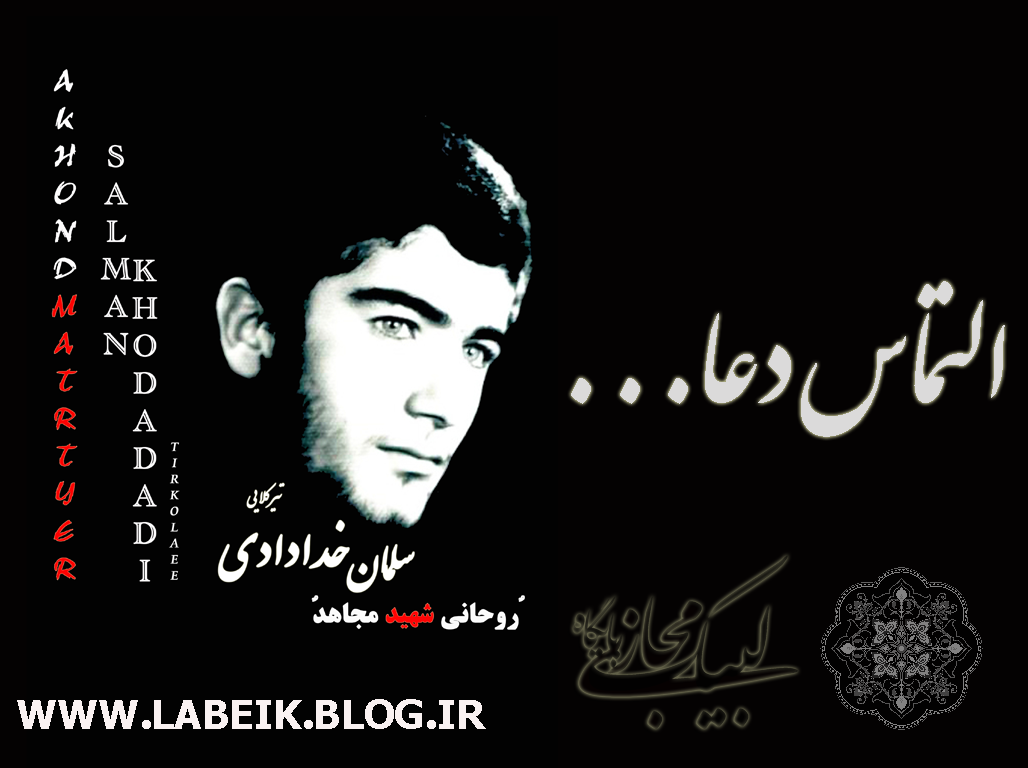 اللهم صل علی محمد و آل محمد و عجل فرجهم
التماس دعا